Karyotyp, chromozomy
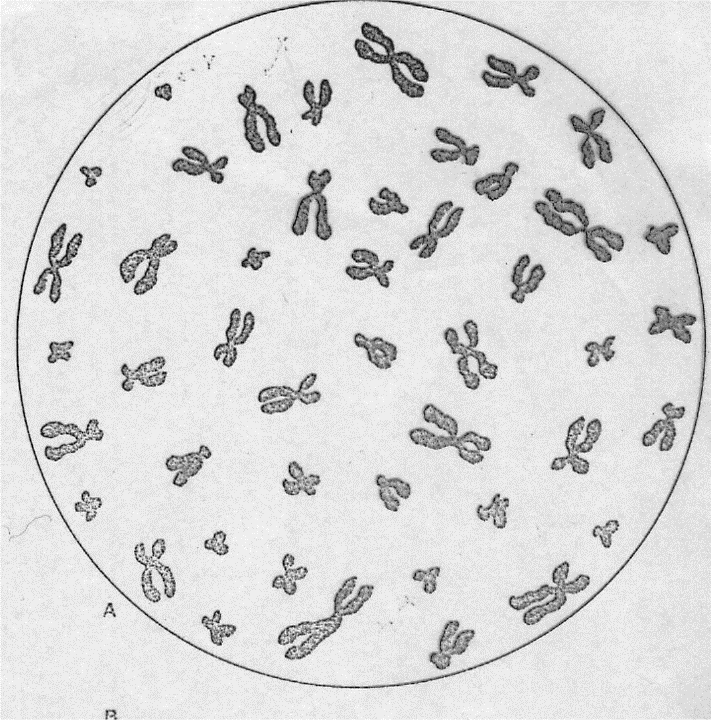 karyotyp  =  soubor chromozomů v jádře buňky

věda – cytogenetika – počet, morfologie, poruchy, segregace,...
				a korelace s fenotypem

objev chromozomů  - 1877 – Walther Flemming
	- řec. chromo – barva
	- řec. soma - tělo
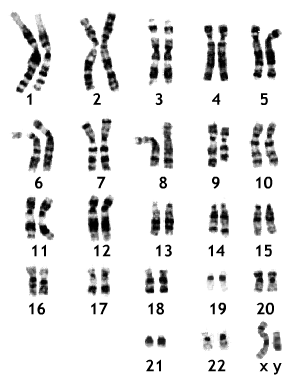 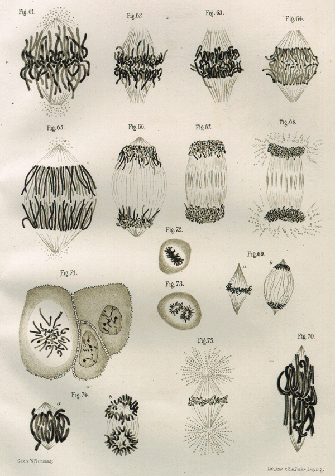 1902 – spojitost mezi Flemmingovými chromozomy a Mendelovými principy
		- Boveri a Sutton – chromozomy se chovají jako dědičné jednotky v souladu s 			Mendelovými principy → chromozomová teorie dědičnosti

- ale kolik jich vlastně máme?
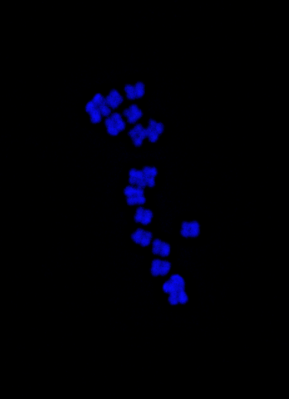 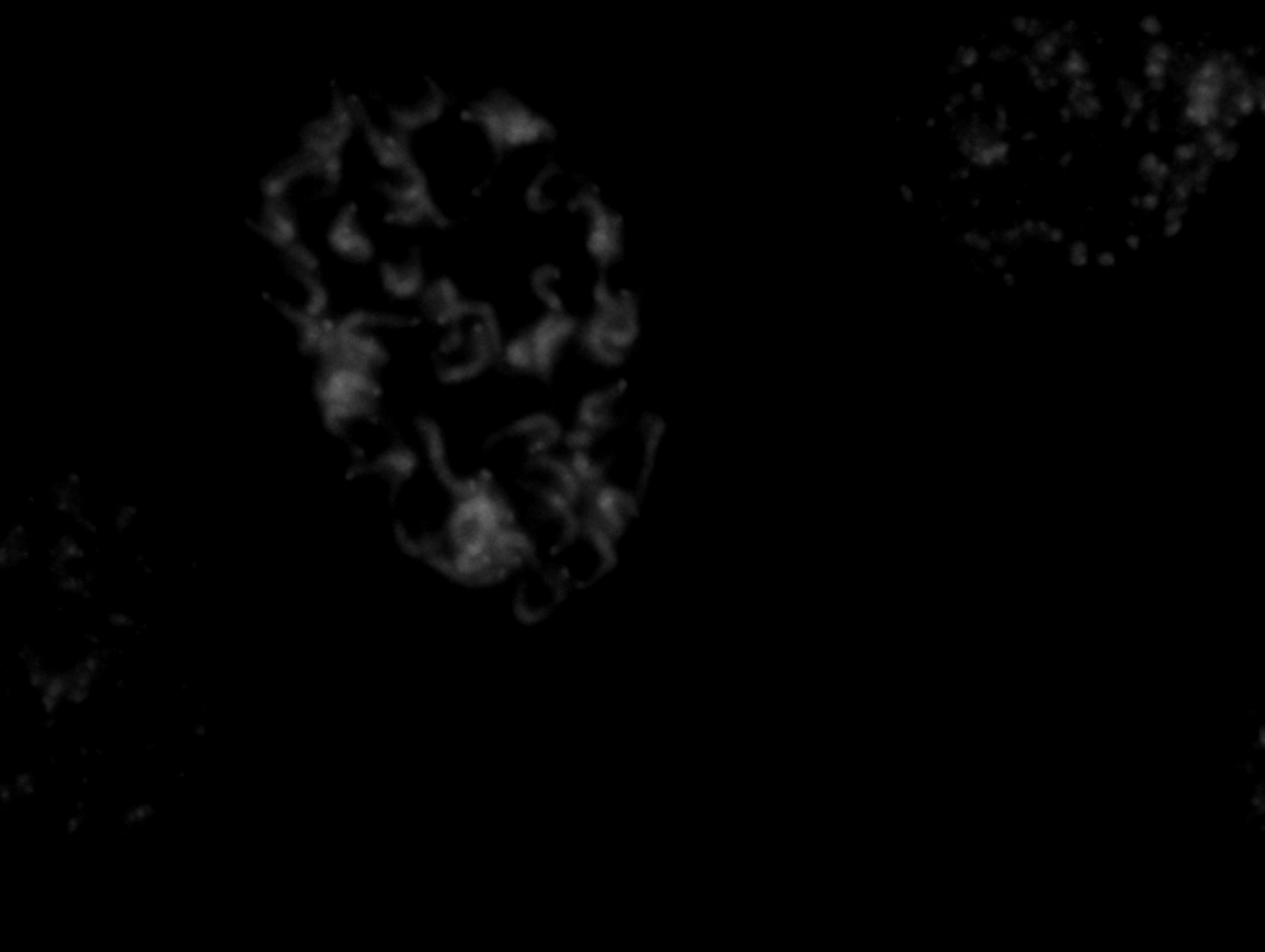 1902 – spojitost mezi Flemmingovými chromozomy a Mendelovými principy
		- Boveri a Sutton – chromozomy se chovají jako dědičné jednotky v souladu s 			Mendelovými principy → chromozomová teorie dědičnosti

- ale kolik jich vlastně máme?
77 let počítání: 	- 1879 Arnold	 	- nádorové buňky
			- 1890 – 1914 		- 24 chromozomů
			- 1919 Winiwarter	- černoši 48, běloši 24
						- ženy 48, muži 47
			- 1921 – 1956		- 48 chromozomů
			- 1950 Hsu		- hypotonizace
			- 1956 Tjio a Levan	- 23 párů = 46 chromozomů
1965 – technika vyšetření chromozomů z periferní krve
	- barvení orceinem 
	→ období morfometrických metod identifikace chromozomů
		- dle polohy centromery – metacentrický, submetacentrický, 					        akrocentrický, telocentrický, (holocentrický)
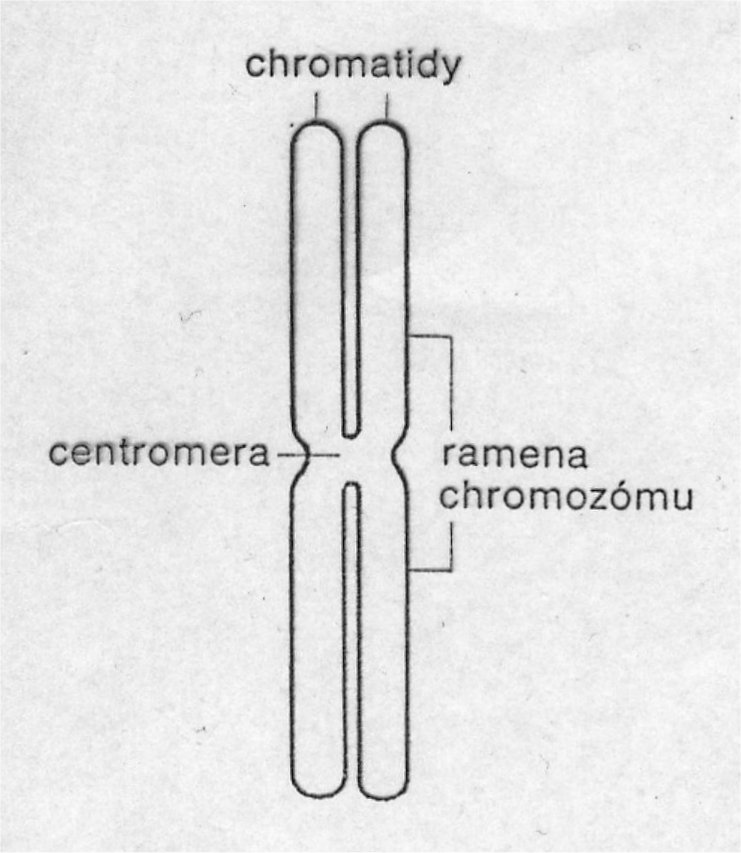 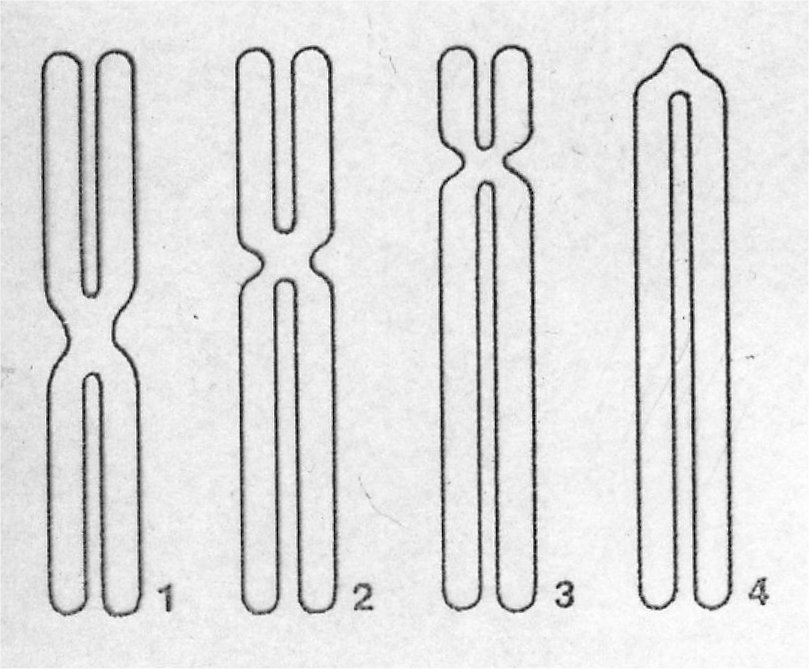 1965 – technika vyšetření chromozomů z periferní krve
	- barvení orceinem 
	→ období morfometrických metod identifikace chromozomů
		- dle polohy centromery – metacentrický, submetacentrický, 					        akrocentrický, telocentrický
1969 – 1. pruhovací technika – Q-pruhování (quinacrine)
	→ počátek pruhovacích technik – identifikace chromozomů dle počtu, 	    
                 tloušťky a pozice proužků
	- G-pruhování – opracování metafázních chromozomů trypsinem a barvení  
               Giemsovým barvivem
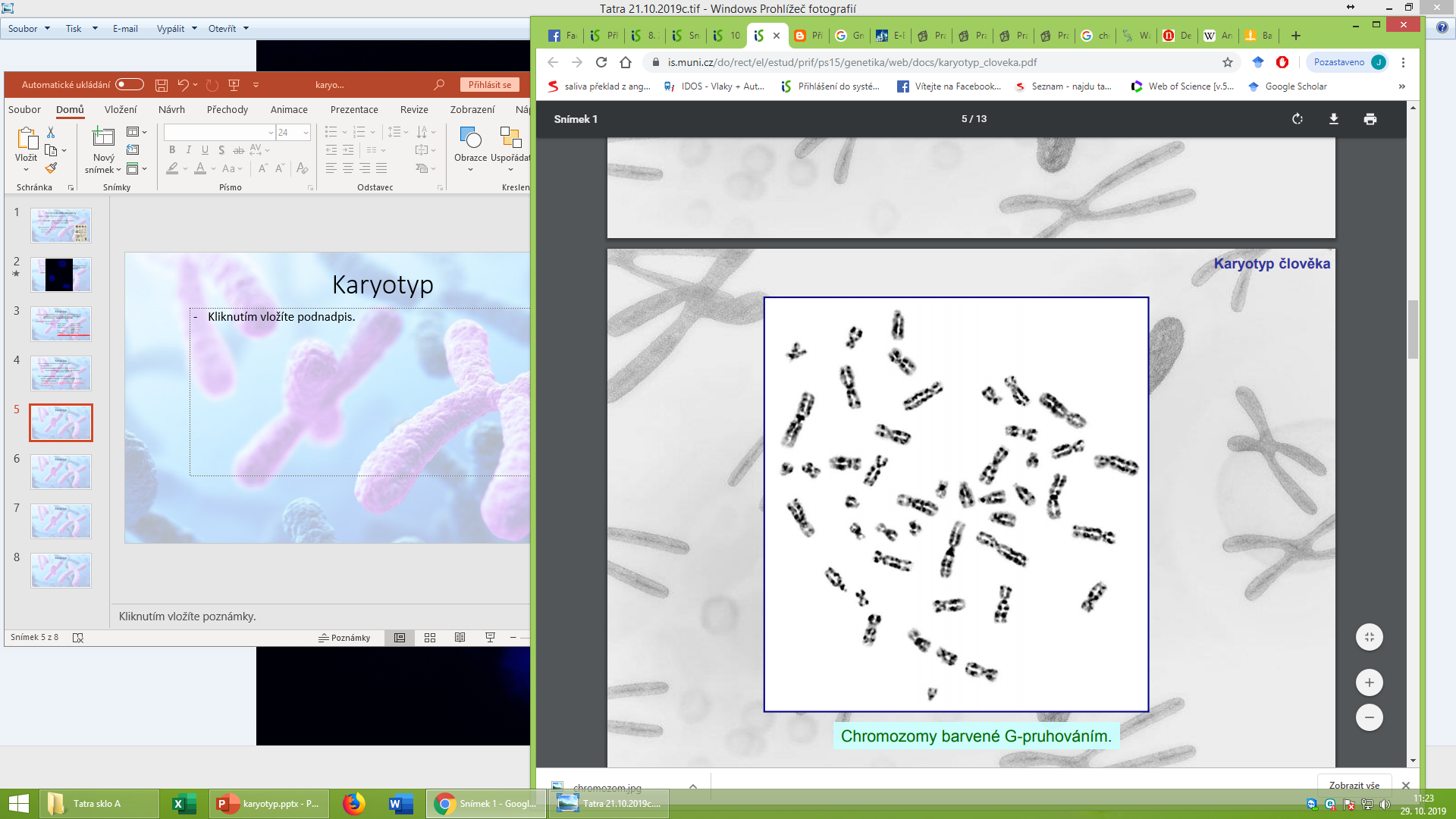 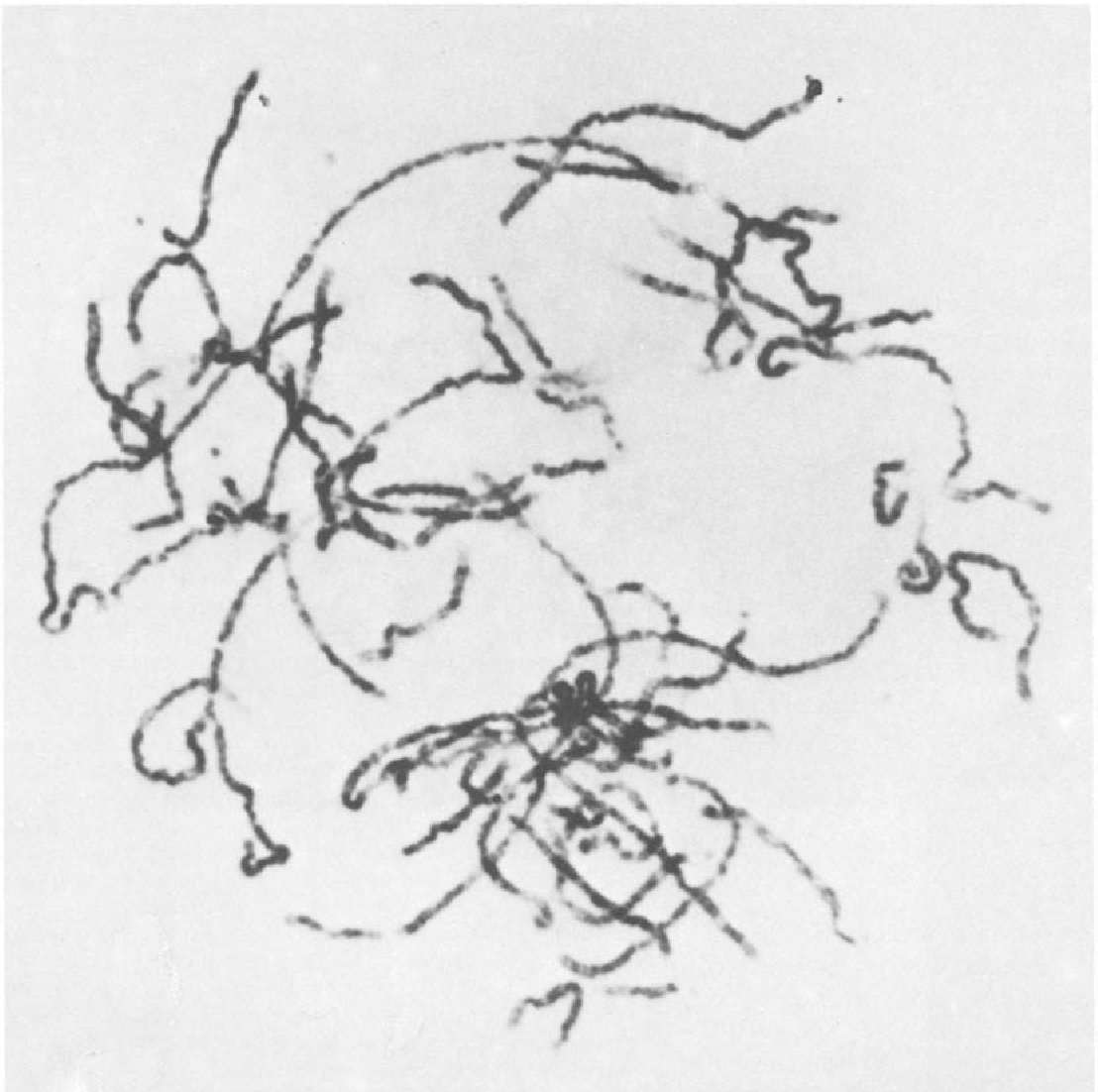 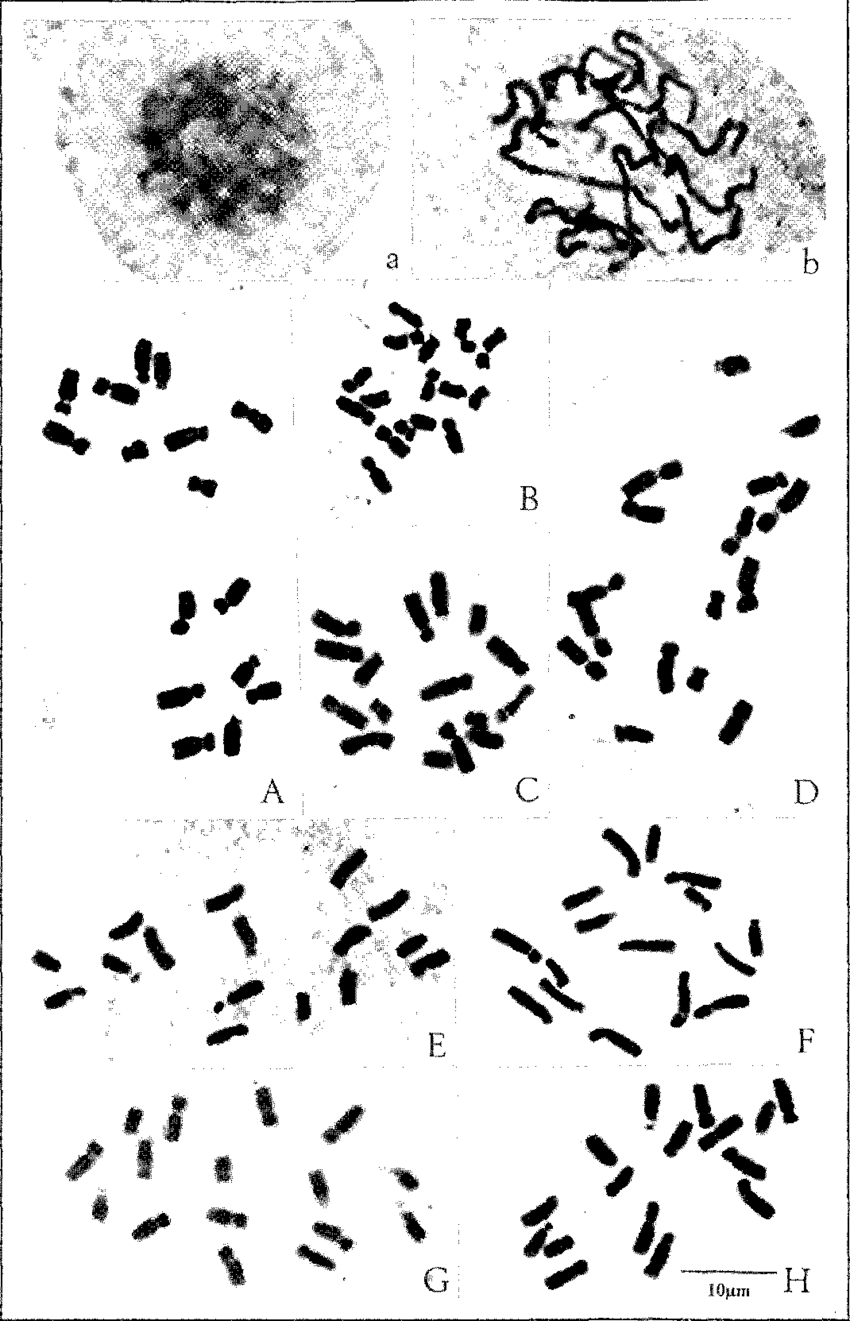 1965 – technika vyšetření chromozomů z periferní krve
	- barvení orceinem 
	→ období morfometrických metod identifikace chromozomů
		- dle polohy centromery – metacentrický, submetacentrický, 					        akrocentrický, telocentrický
1969 – 1. pruhovací technika – Q-pruhování (quinacrine)
	→ počátek pruhovacích technik – identifikace chromozomů dle počtu, 	    
                 tloušťky a pozice proužků
	- G-pruhování – opracování metafázních chromozomů trypsinem a barvení  
               Giemsovým barvivem 

1976 – HRT – high resolution techniques – zavedení pruhovacích technik v profázi mitotického dělení 
	→ chromozomy míň spiralizované = víc uvolněné = delší
	→ víc pruhů, identifikace i malých chromozomů
DNES 	- G-pruhování
		- FISH – fluorescenční in situ hybridizace
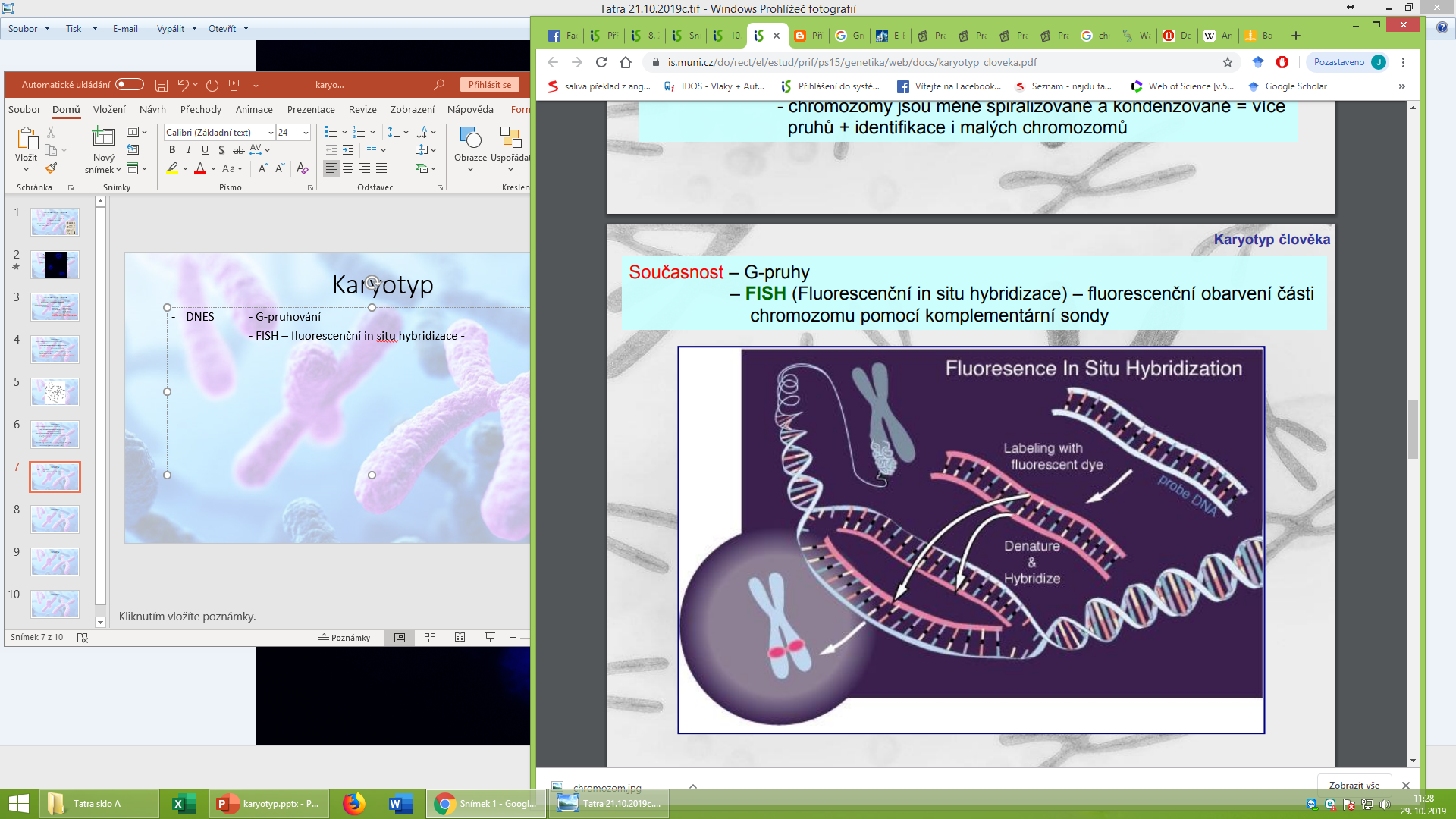 A co sekvenování?
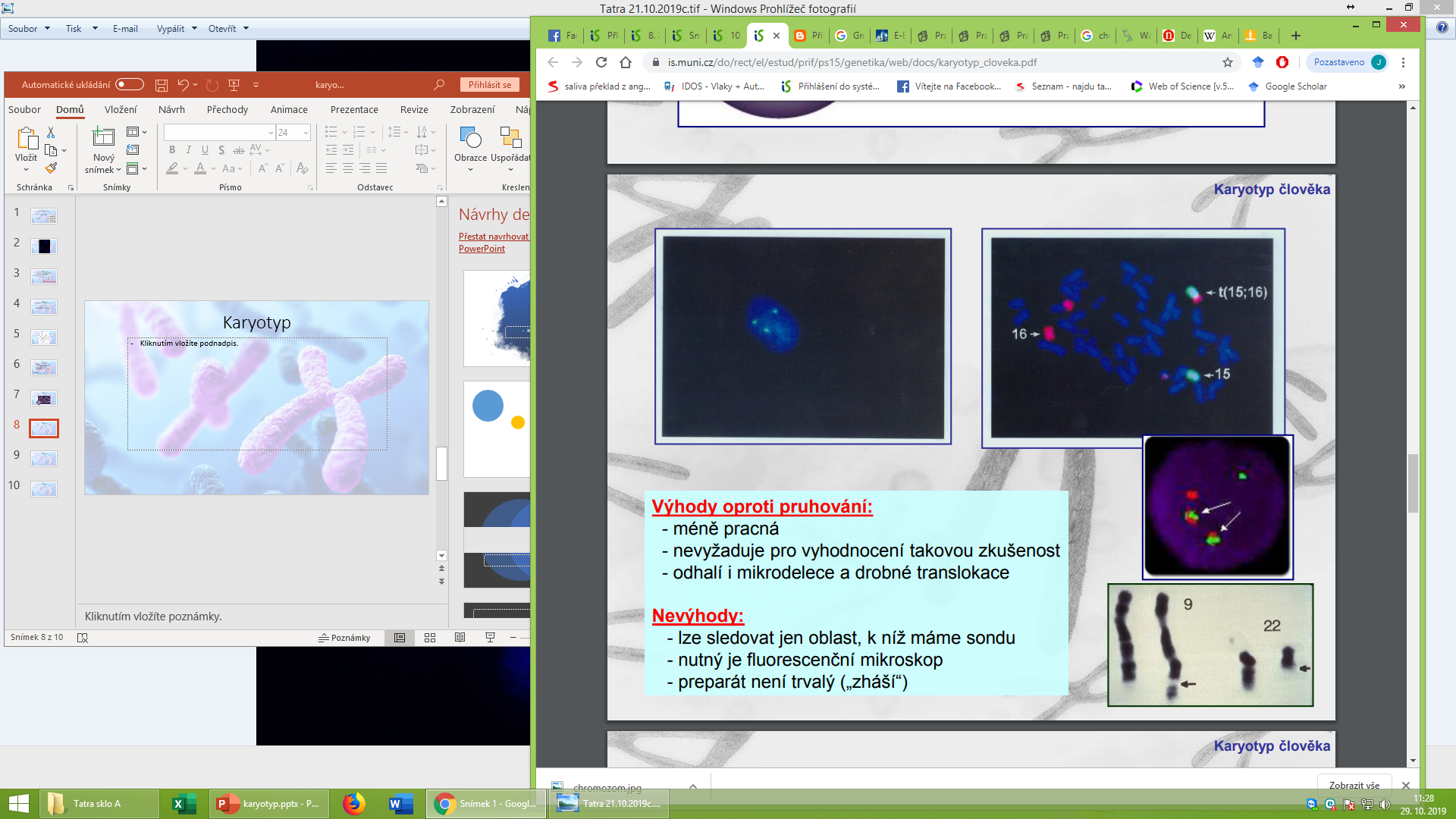 výhody FISH:
méně pracná než pruhování
netřeba taková zkušenost
odhalí i mikrodelece a drobné translokace

nevýhody FISH:
sledujeme jen konkrétní oblast (sonda)
nutný fluorescenční mikroskop
preparát není trvalý („zháší“)
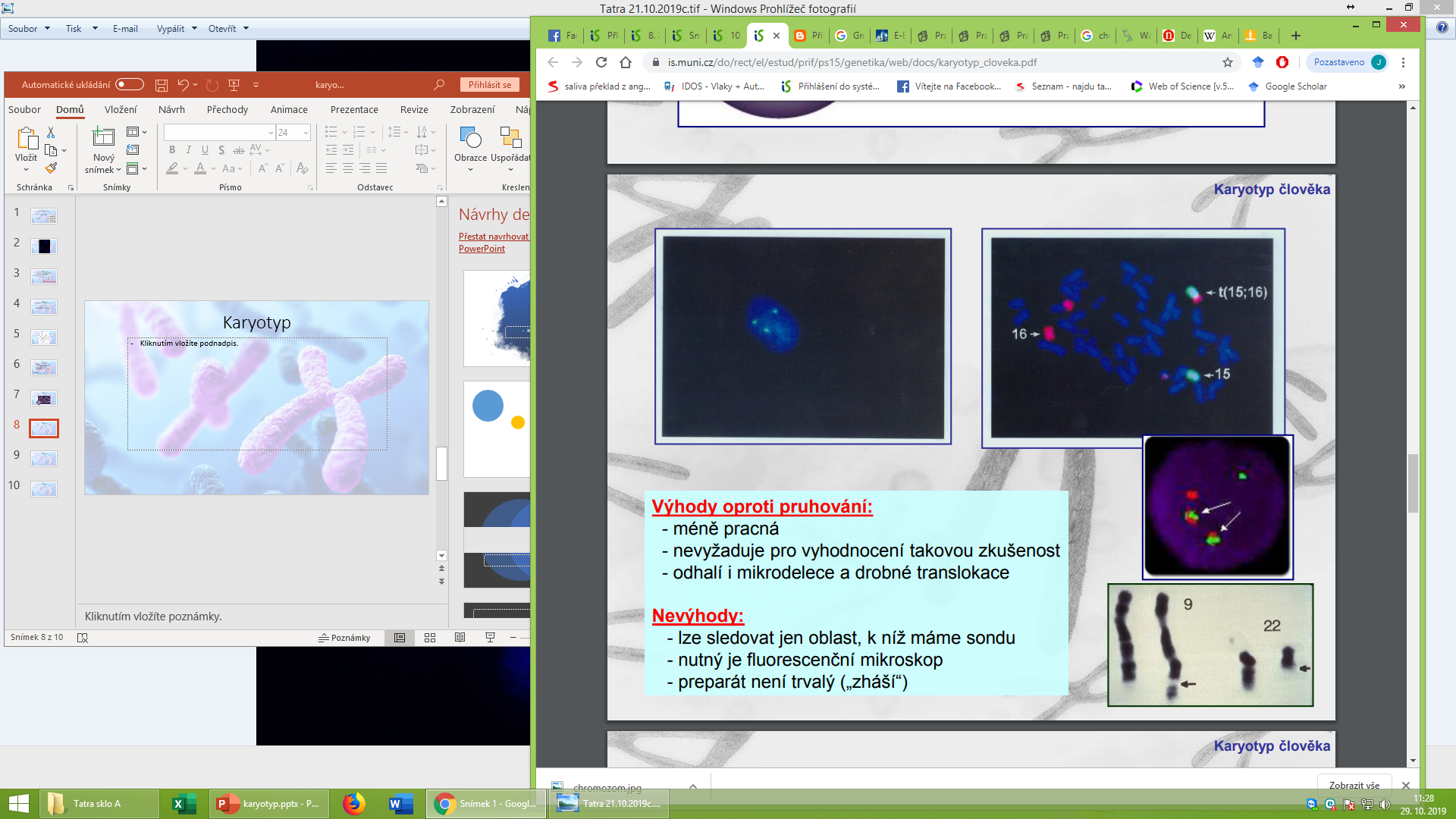 Hlavní zásady klasifikace lidských chromozomů:

1960 - Denverská konference – člověk má 23 párů chromozomů č. 1 až 22 = autozomy č. 23 = gonozomy 

1963 - Londýnská konference – rozdělení chromozomů do 7 skupin dle morfometriky 		



1967 - konference v Chicagu - rozdělení aberací, cytogenetická nomenklatura 
				
1971 - konference v Paříží – zásady pro identifikaci naproužkovaných chromozomů
A – chromozomy č. 1-3 		  E – chromozomy č. 16-18 
B – chromozomy č. 4 a 5 		  F – chromozomy č. 19 a 20  
C – chromozomy č. 6-12, X 	  G – chromozomy č. 21, 22 a Y 
D – chromozomy č. 13-15
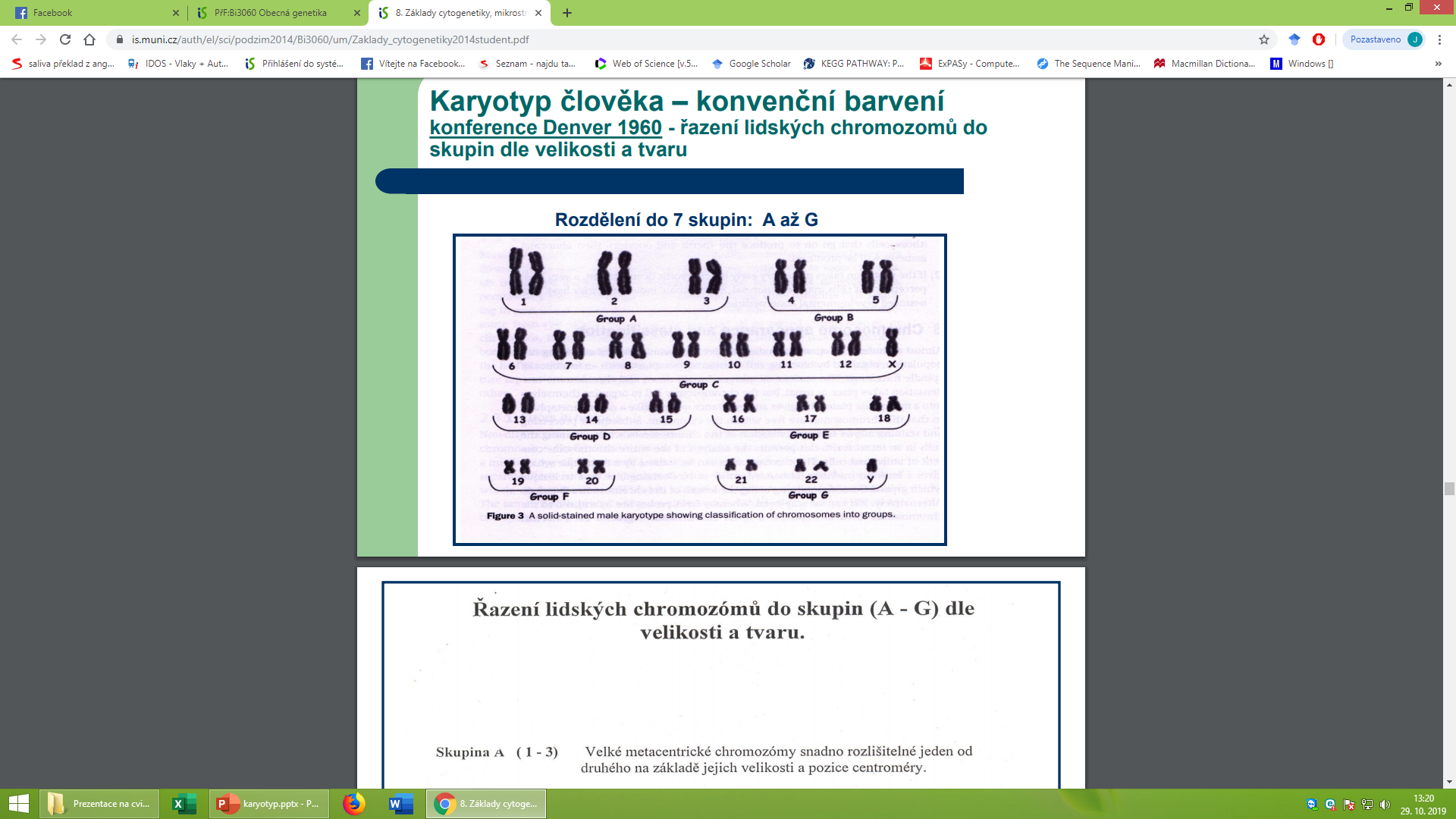 IDIOGRAM LIDSKÉHO KARYOTYPU
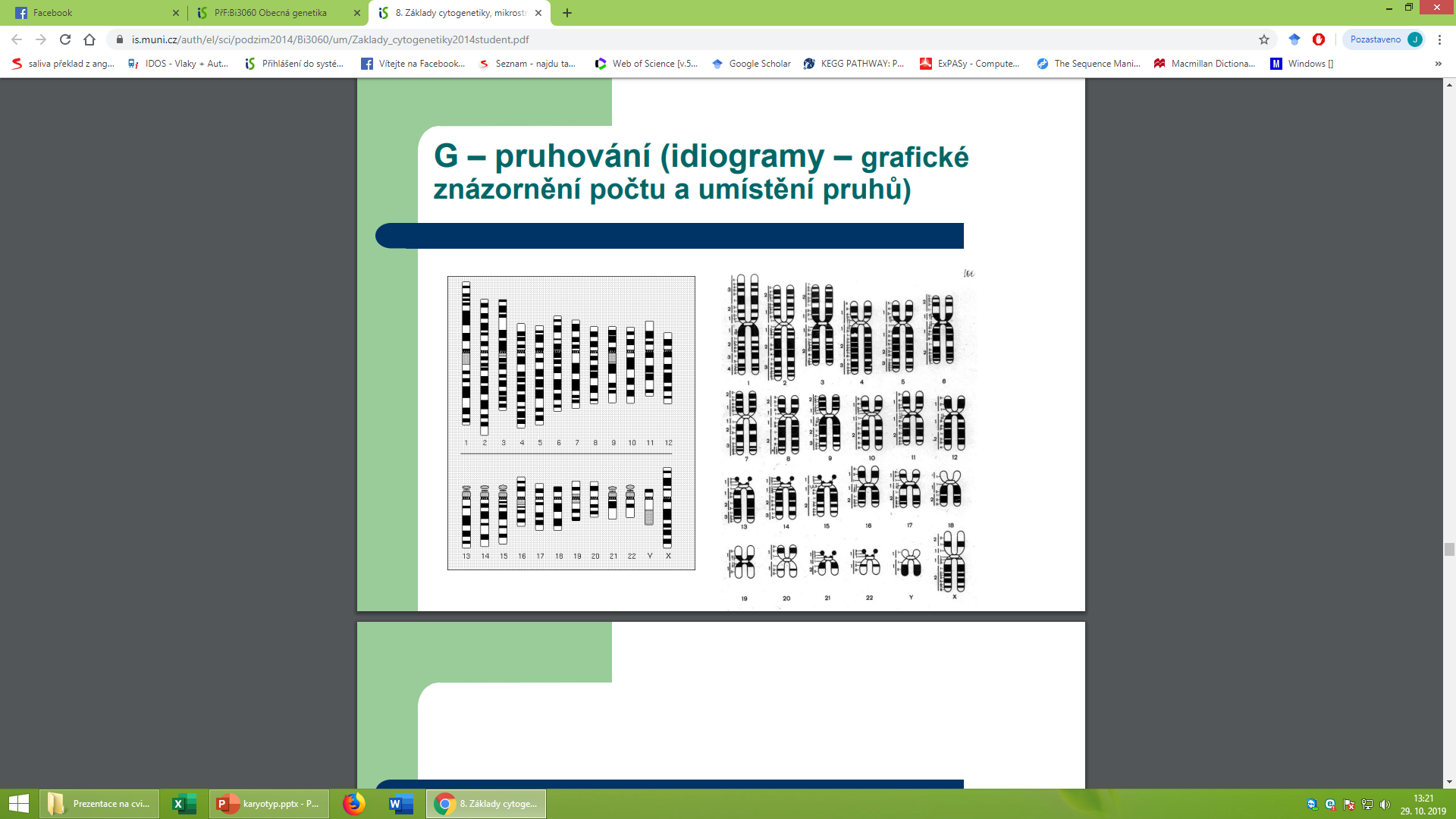 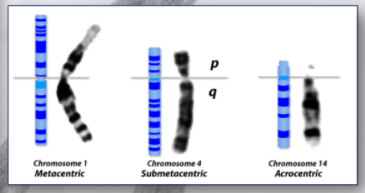 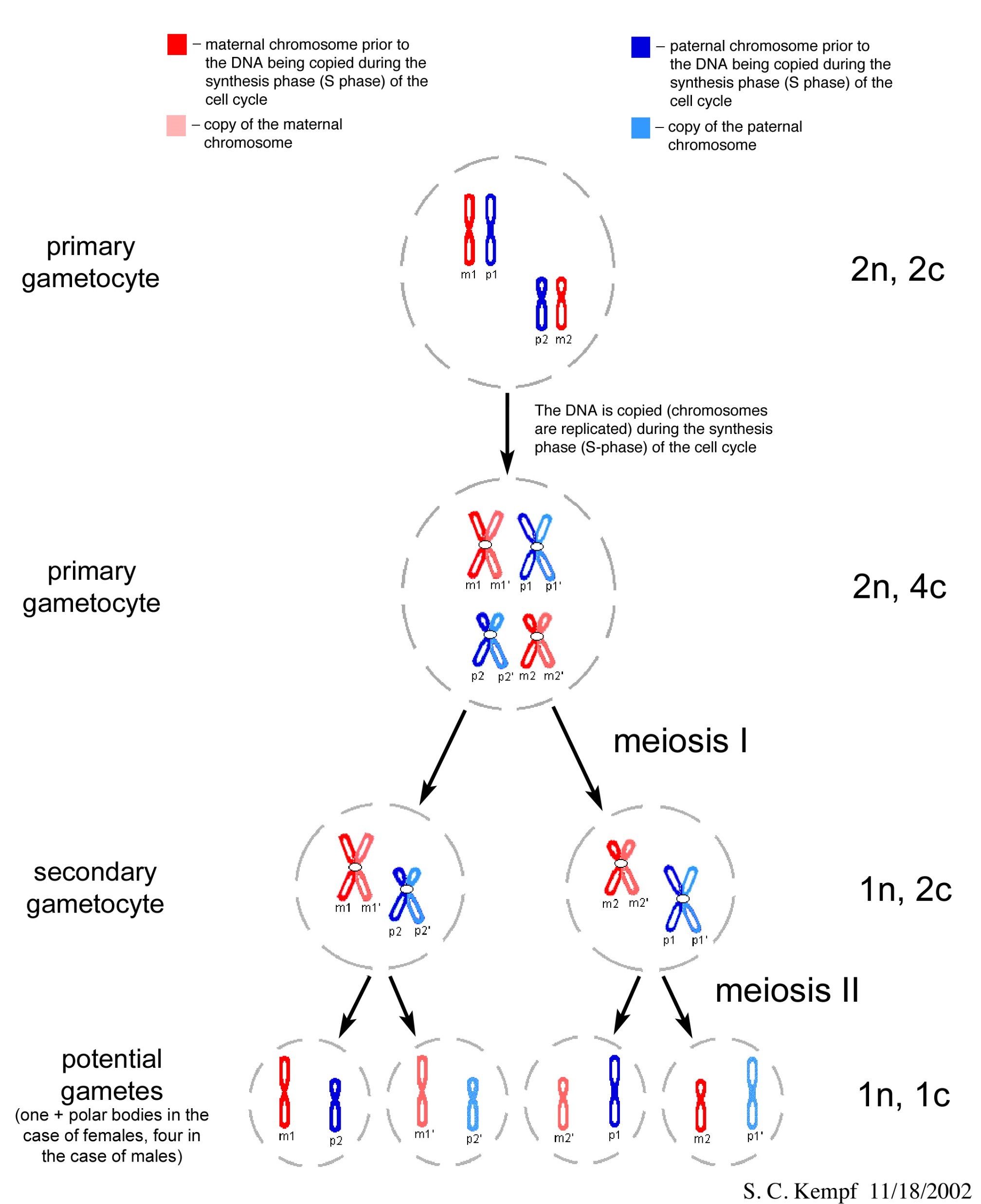 X vs I ???
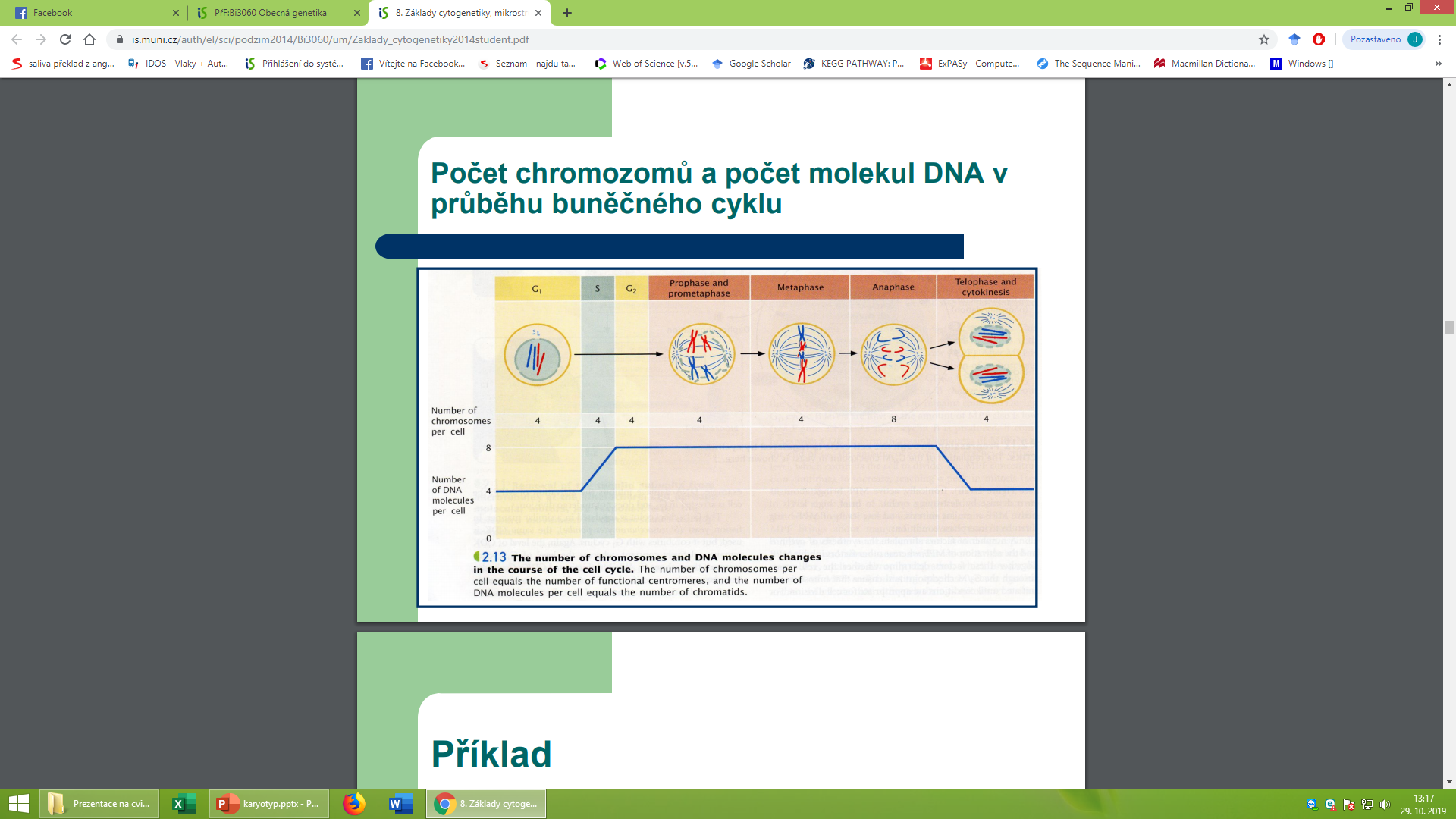 Sestavení karyotypu
na základě morfologie a proužkování chromozomy podle idiogramu uspořádáme do 7 skupin 

Postup: - odběr periferní krve (plodová voda, choriové klky, krev z pupečníku)
	    - kultivace lymfocytů z periferní krve – indukce z G0 do G1 fáze B cyklu              	      pomocí speciálního kultivačního média 
                 - mitóza při 32 ºC po dobu 72 hodin - působení kolchicinem – zastavení 	 	      mitózy, synchronizace buněk 
	    - hypotonizace a fixace chromozomů
	    - barvení

	    → hodnocení - dřív fotografování, stříhání, lepení
			  - dnes PC, analýza obrazu
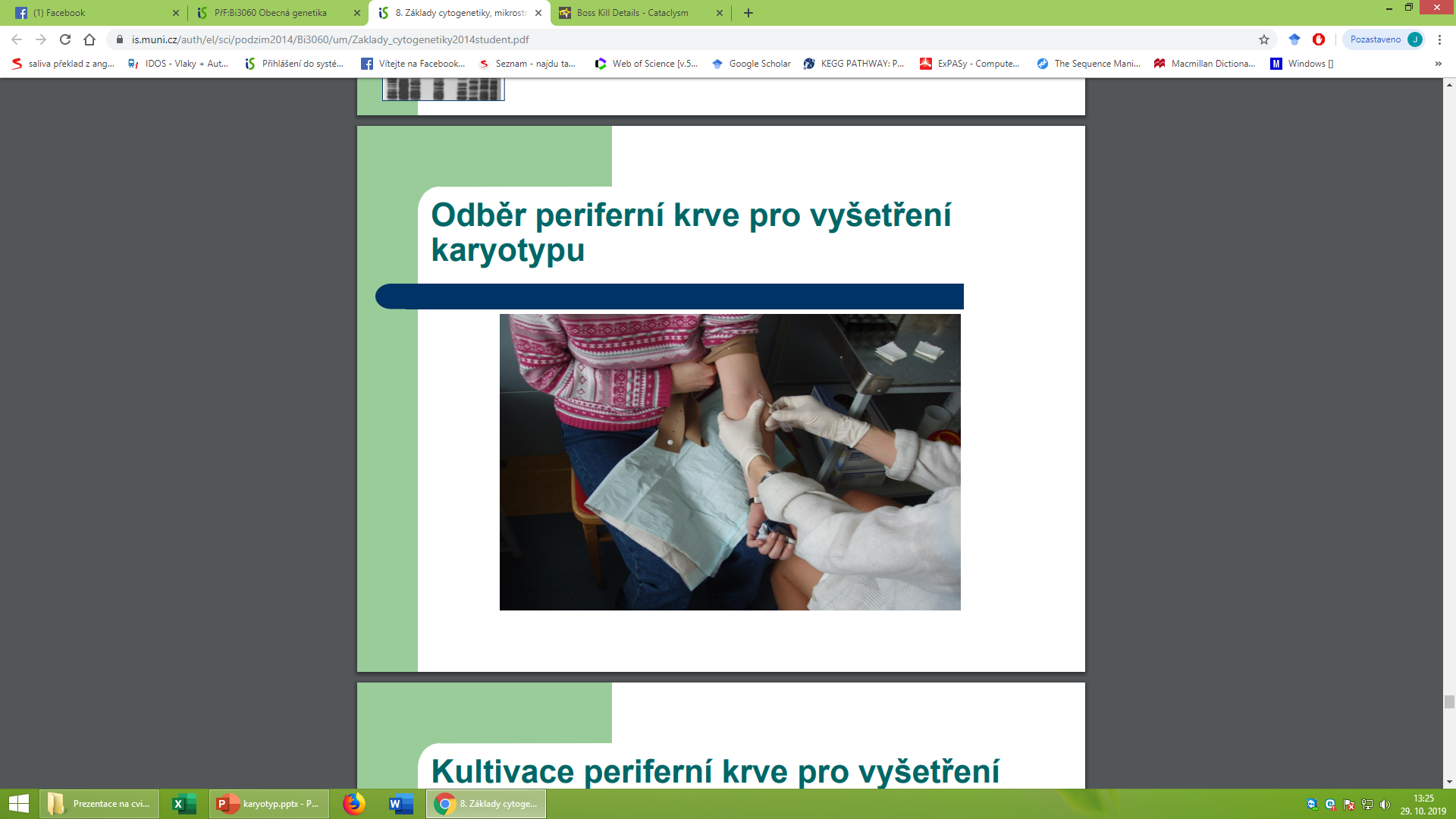 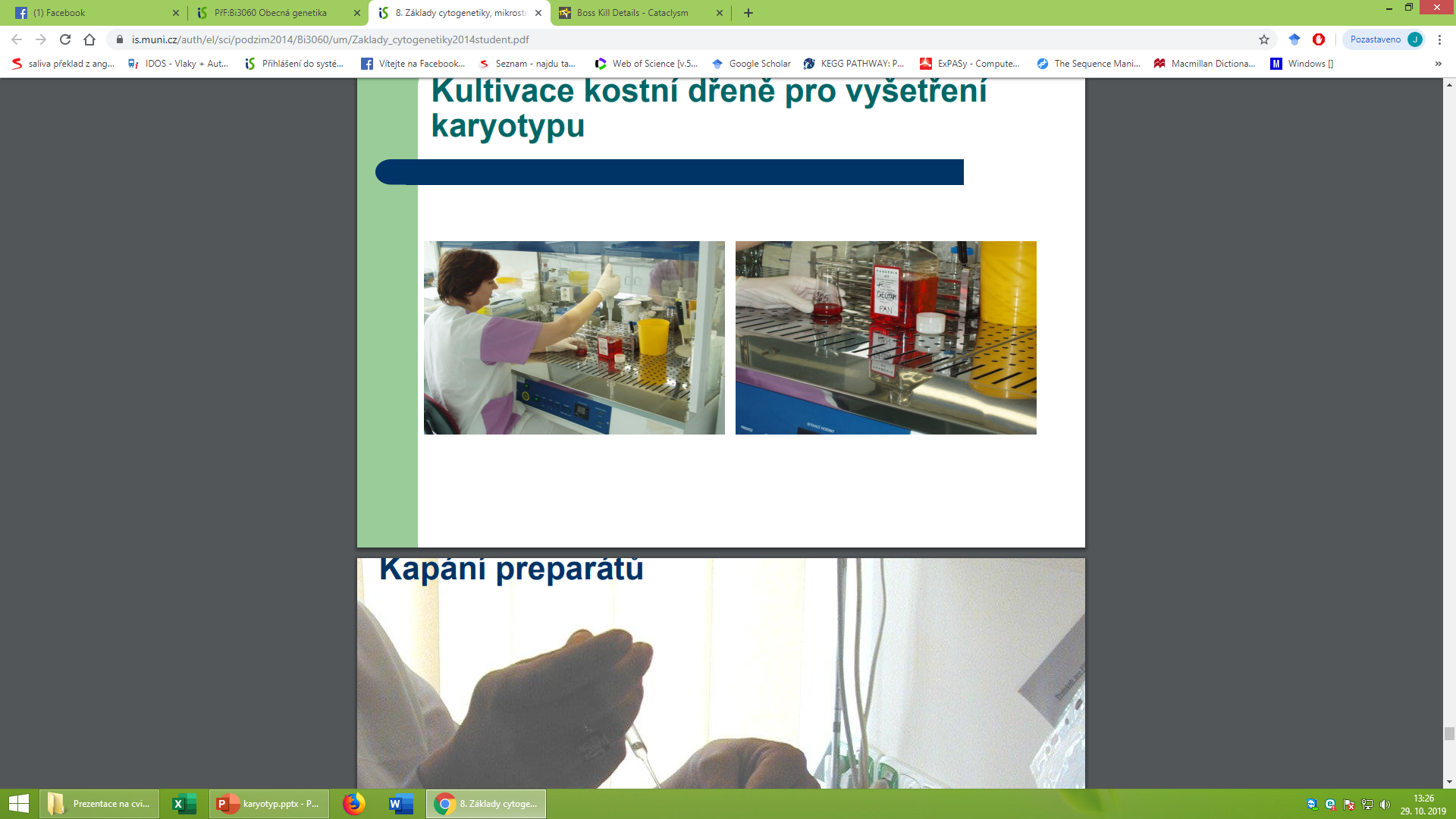 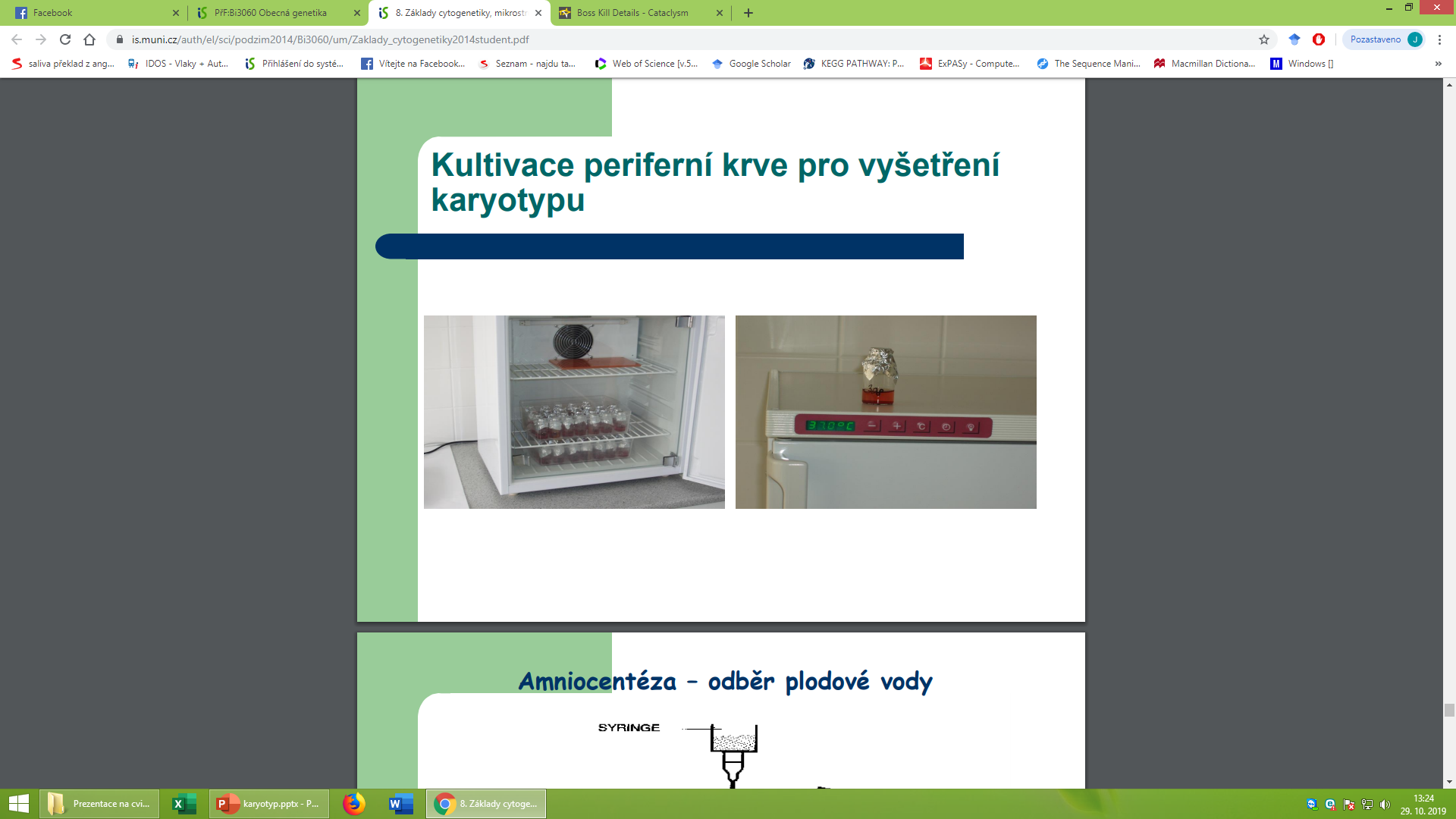 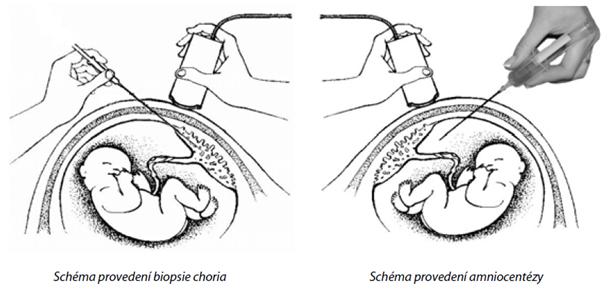 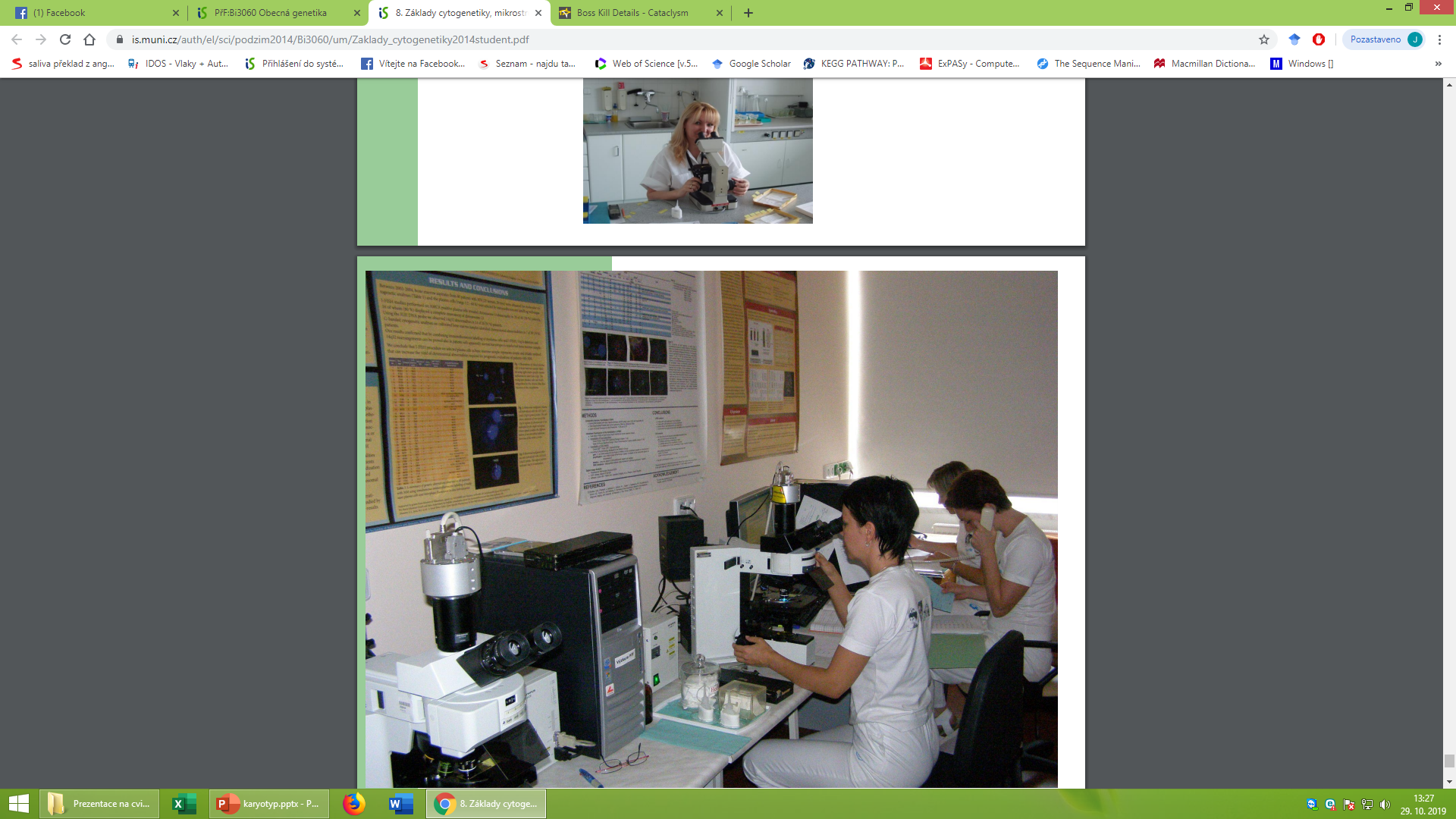 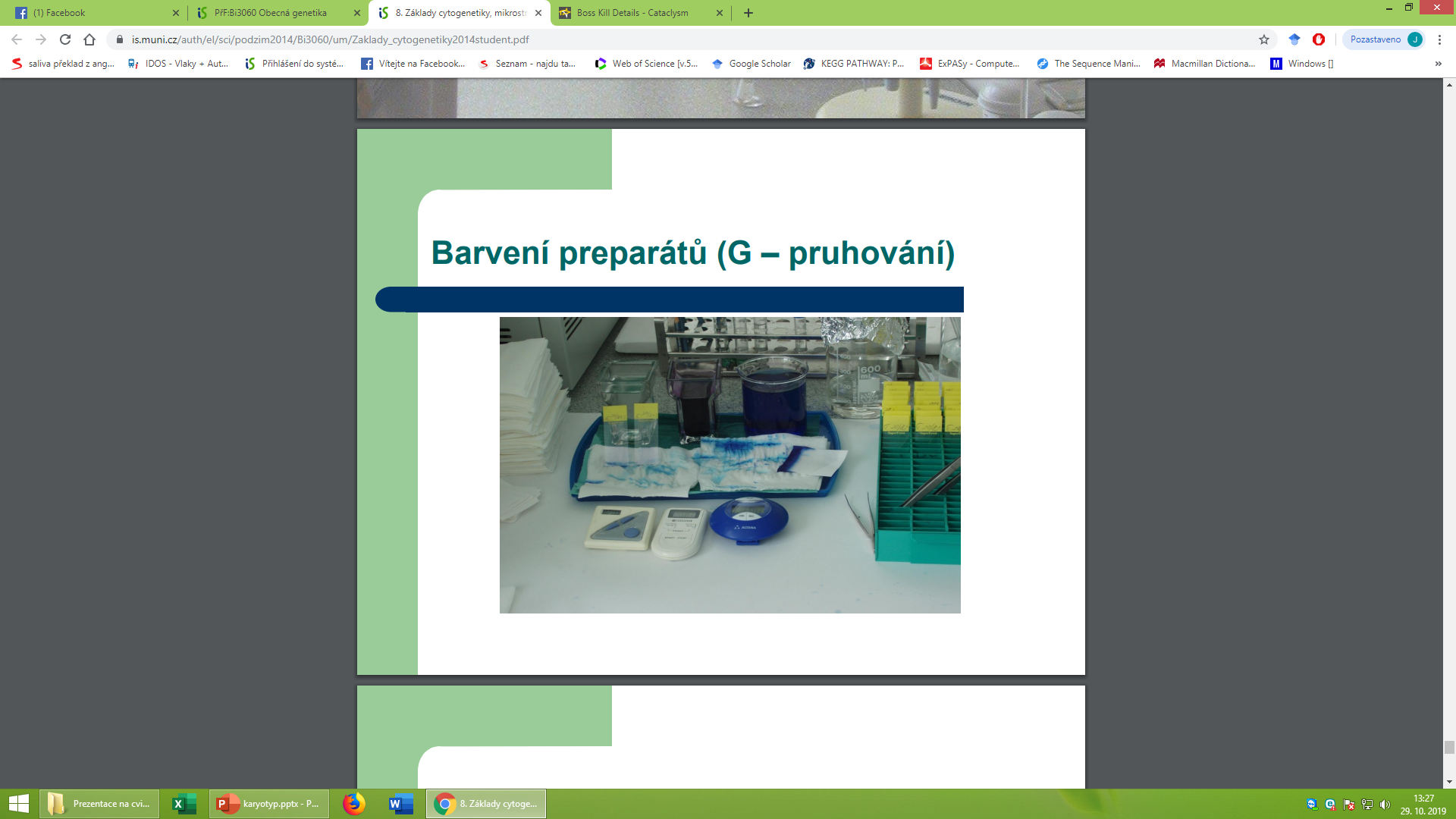 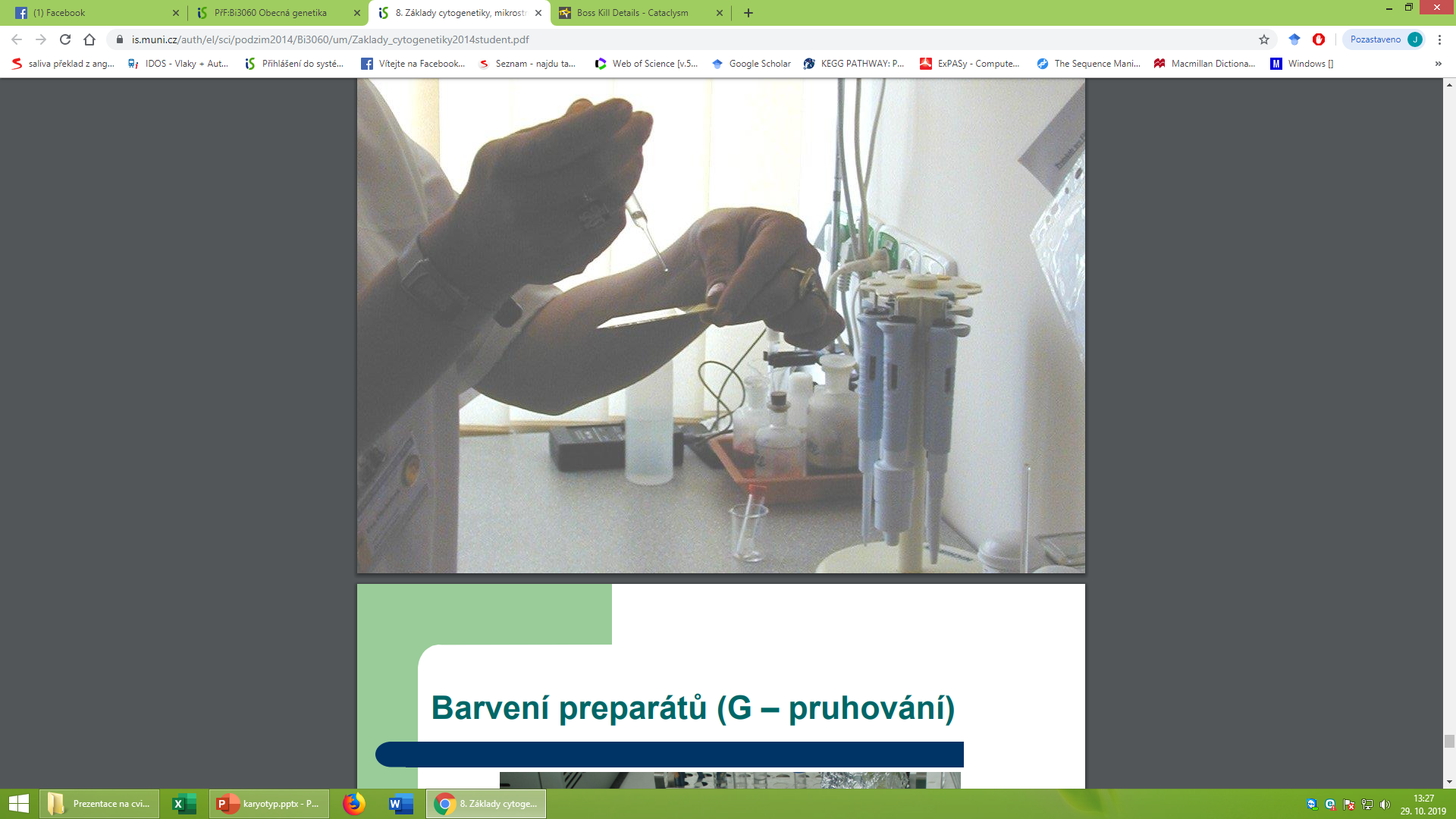 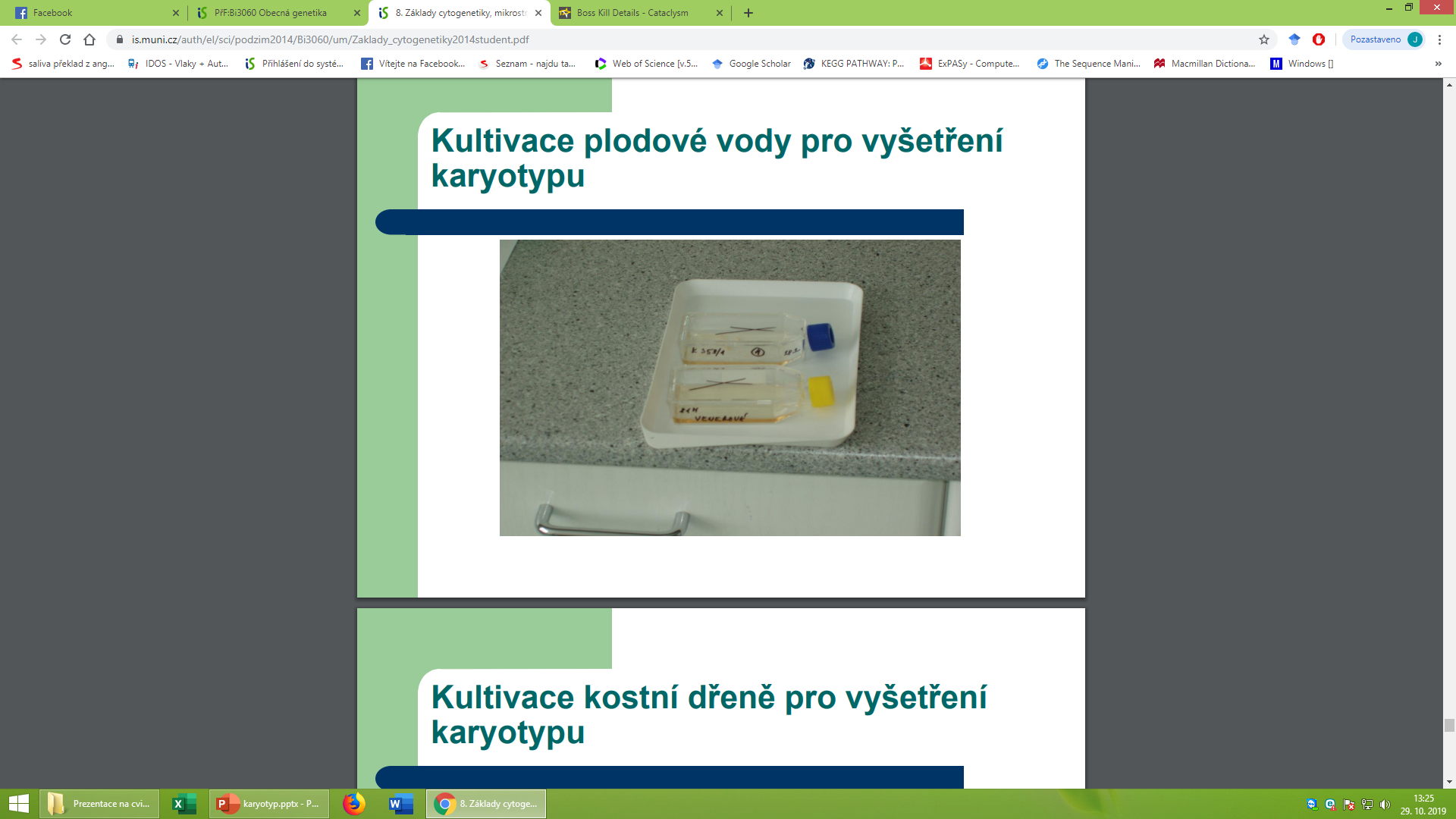 Co z karyotypu vyčteme?
pohlaví
změny v počtu chromozomů
změny ve struktuře chromozomů
Jak to zapíšeme?
počet chromozomů → čárka (bez mezer!) → sestava gonozomů
		- zdravý muž	 46,XY			zdravá žena 	46,XX
		- Klinefelterův syndrom 	47,XXY (ale i 48,XXXY; 49,XXXXY; …)
		- Turnerův syndrom 		45,X		(ne X0!!!!)	
		- Triple-X syndrom 		47,XXX
		- Syndrom Jacobsové		47,XYY
početní či strukturní aberace
Downův syndrom		 47,XY,+21	
Pataův syndrom		 47,XX,+13
Edwardsův syndrom	 47,XX,+18
Cri du Chat			 46,XX,del(5)(p?)
Ph-chromozom – chronická myeloidní leukémie	 46,XY,t(9;22)
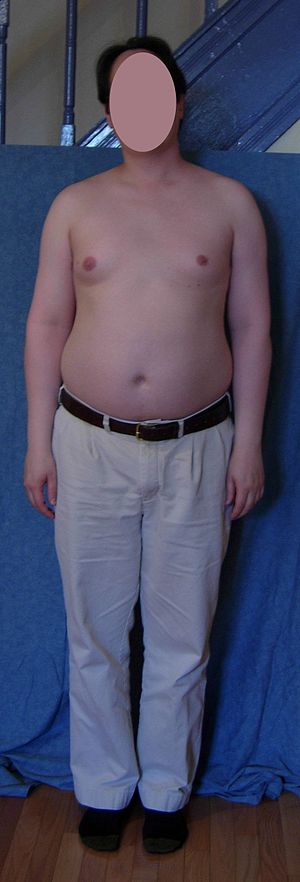 Klinefelterův syndrom – 47,XXY
ale také 48,XXXY, 48,XXYY, 49,XXXXY
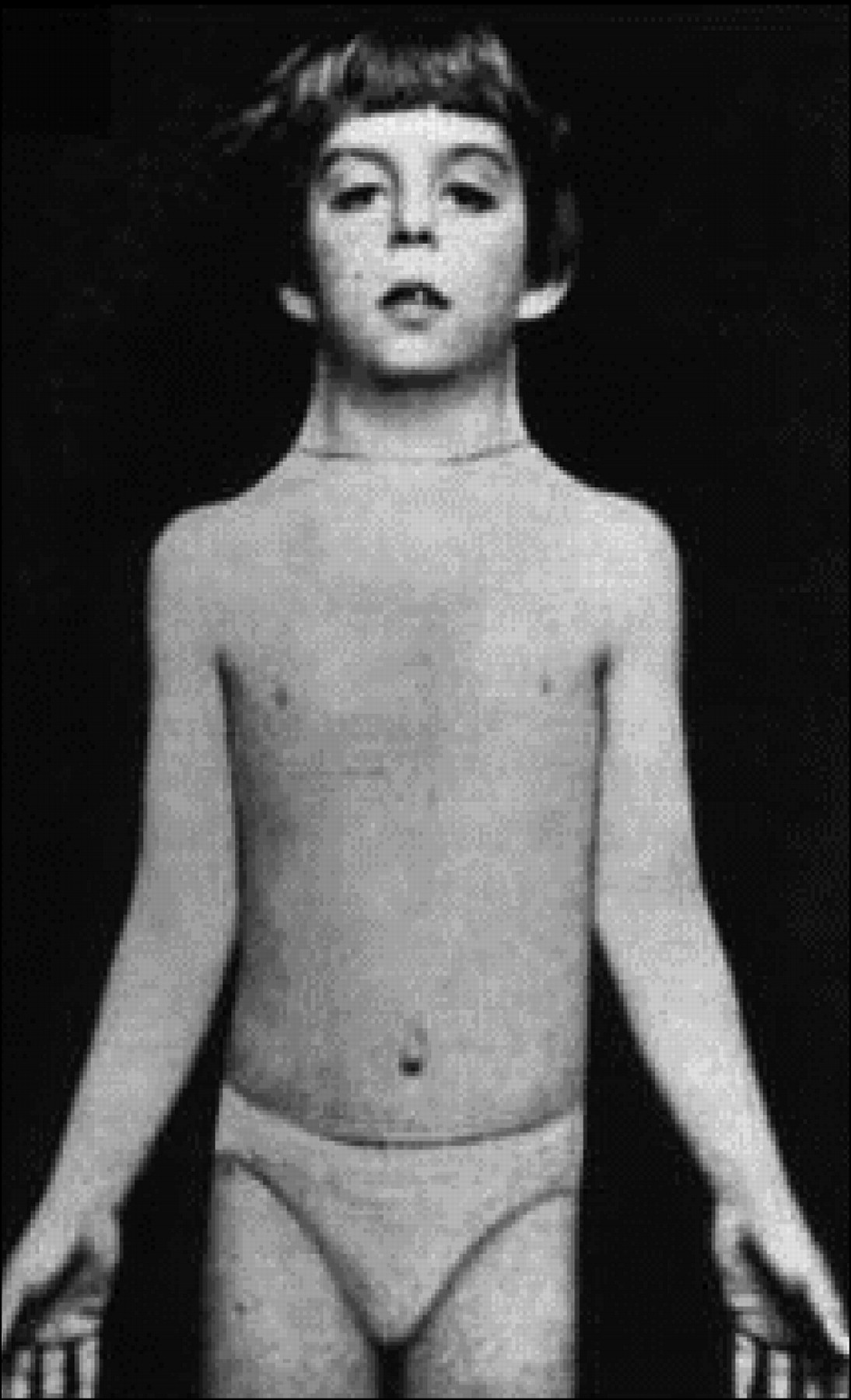 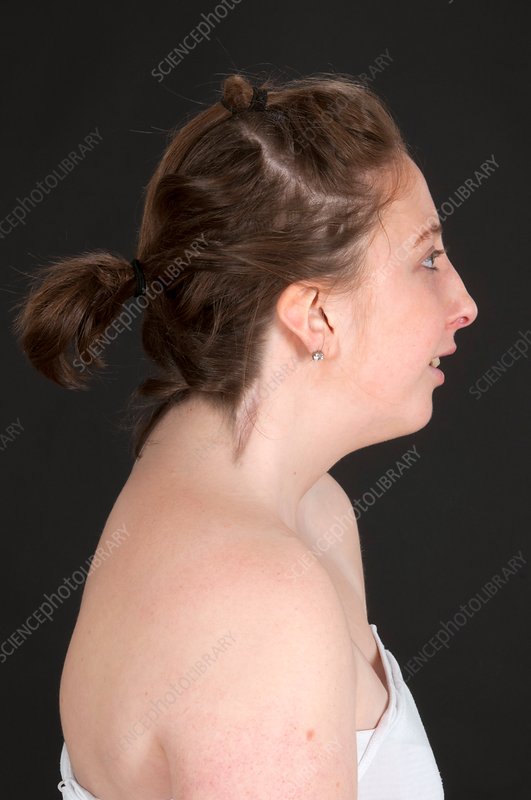 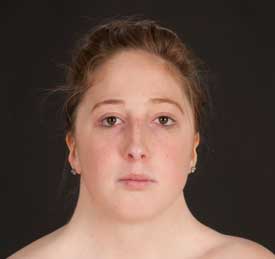 Turnerův syndrom 45,X
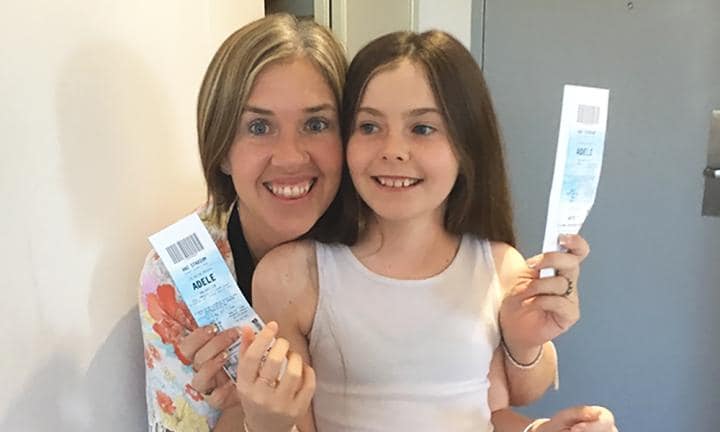 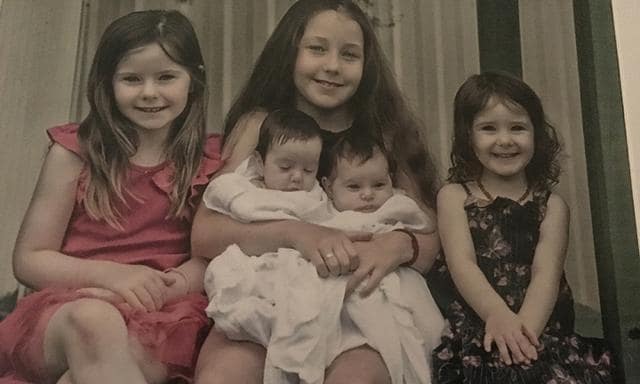 Triple X syndrom, „super-female syndrom“ - 47,XXX
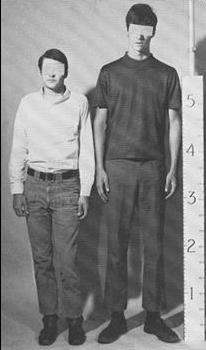 Syndrom Jacobsové, „super-male syndrom“ - 47,XYY
Downův syndrom (47,XX nebo XY,+21)
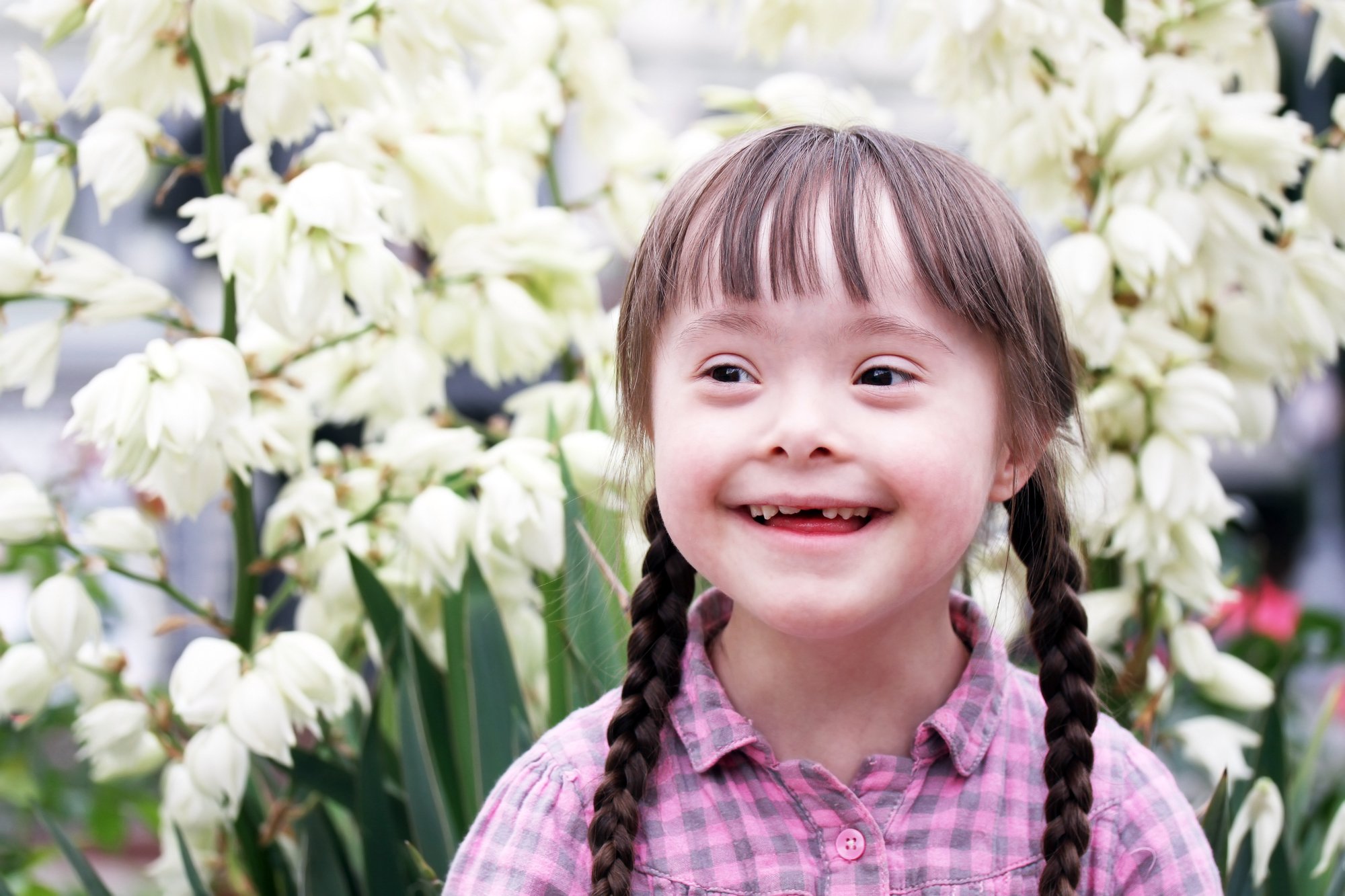 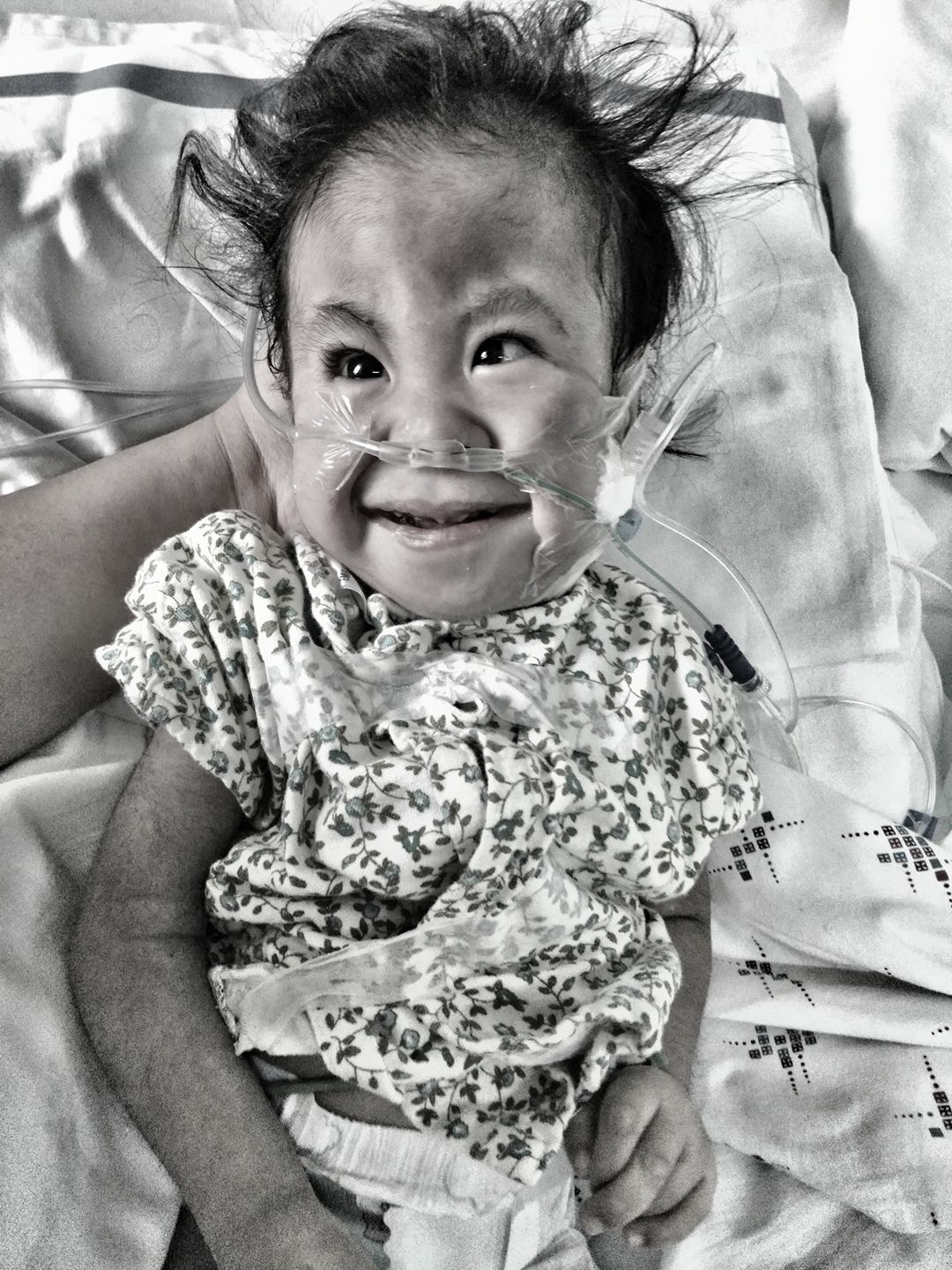 Edwardsův syndrom (47,XX nebo XY,+18)
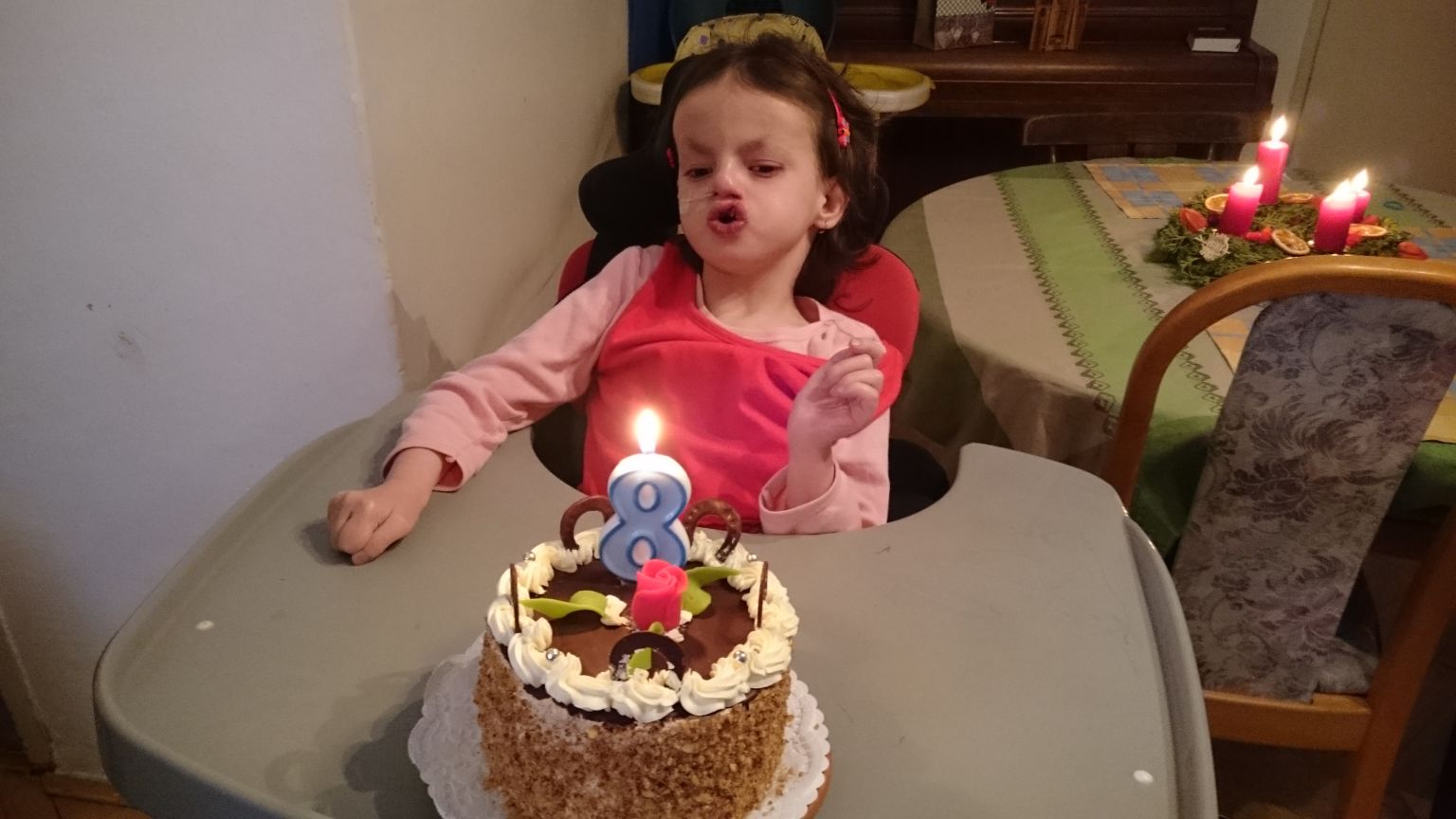 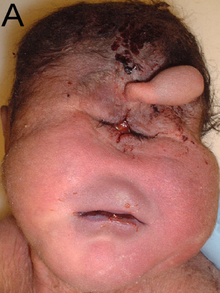 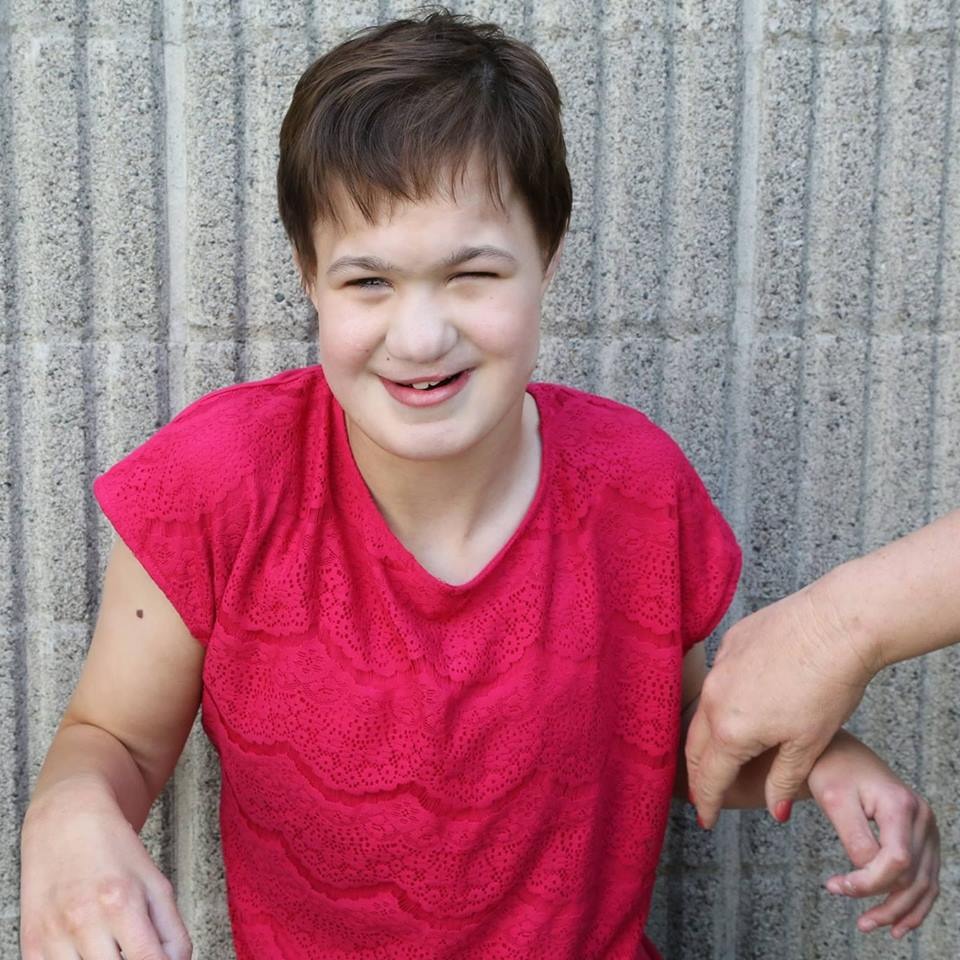 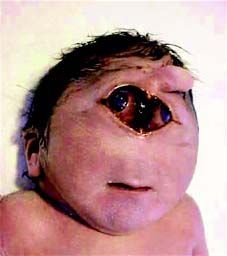 Patauův syndrom (47,XX,+13 nebo 47,XY,+13)
Proč trizomie 13, 18 a 21?
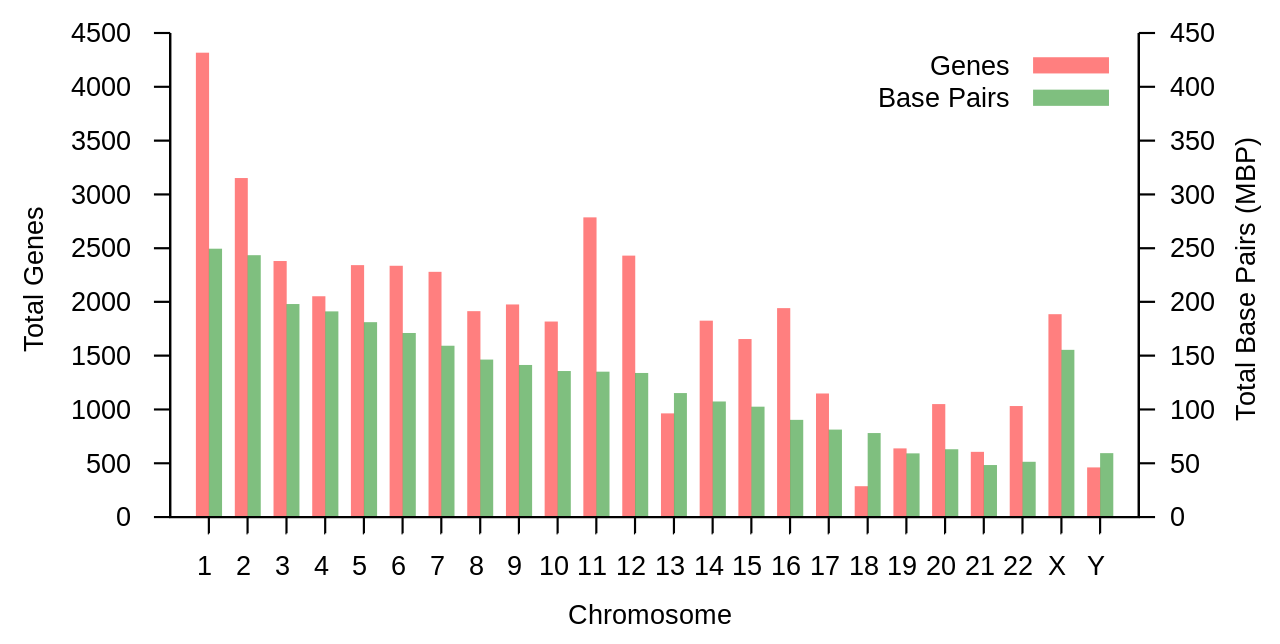 Další materiály
Vyšetření karyotypu plodu z buněk 
plodové vody - video 
 (elektronická skripta „Praktikum z obecné genetiky“
     nebo Interaktivní osnova)
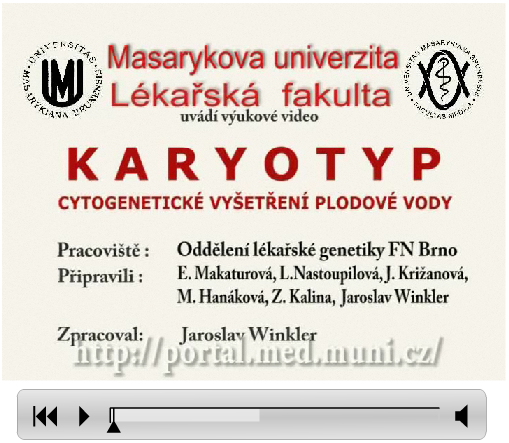 Úkol: Sestavení karyotypu
Interaktivní sestavení karyotypu člověka
   (elektronická skripta „Praktikum z obecné genetiky“
     nebo Interaktivní osnova)
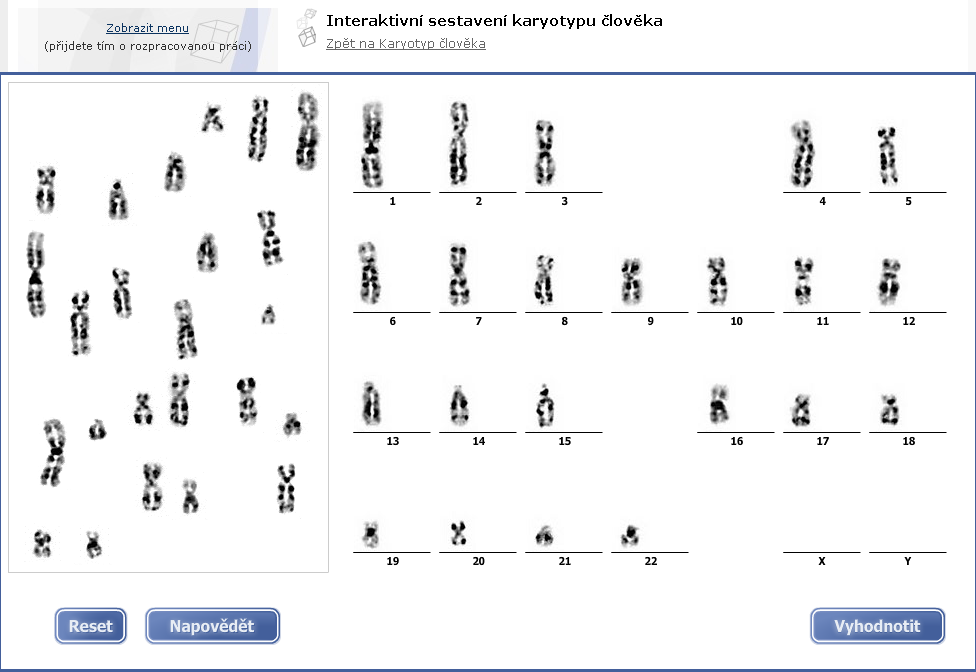 Rozstříhejte chromozomy a přiřaďte k sesterským homologům
Určete: - pohlaví jedince
	  - zda je jedinec zdravý a nebo zda některý chromozom chybí či přebývá
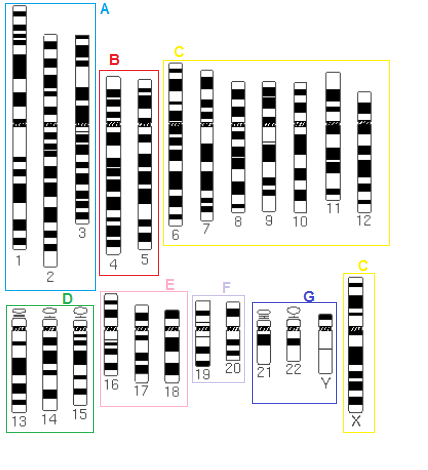 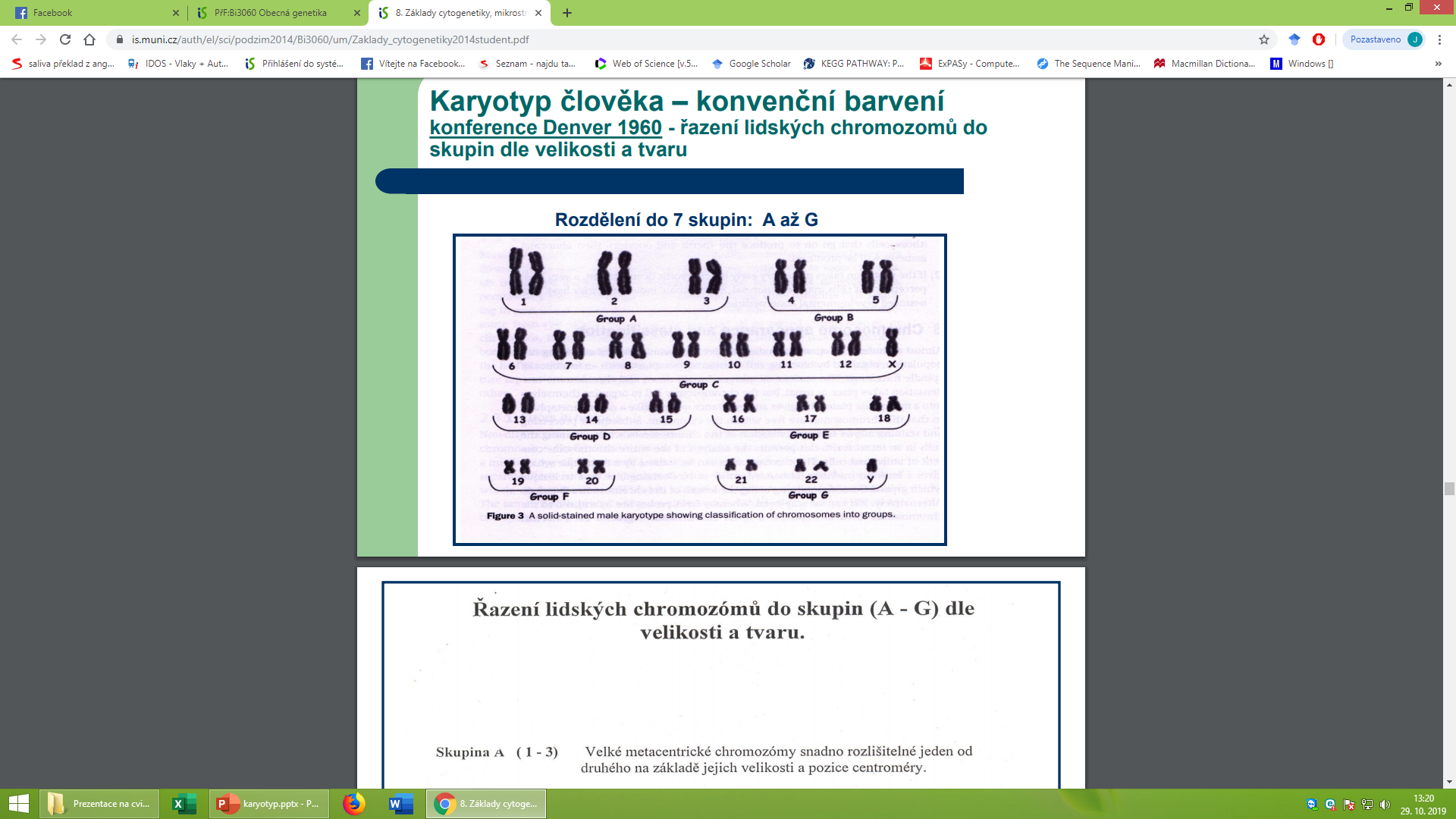 Rozstříhejte chromozomy a přiřaďte k sesterským homologům
Zkontrolujte přiřazení a orientaci chromozomů a až potom nalepte!
Určete a napište karyotyp jedince: 
	  - pohlaví jedince
	  - zda je jedinec zdravý a nebo zda některý chromozom chybí či přebývá 	  
např. žena s Turnerovým syndromem 45,X